ELEVATE (LINDSAY)
DESIGN CONCEPT PRESENTATION R1
©2022 THE HIGH ROAD DESIGN STUDIO, LLC
CONFIDENTIAL: DO NOT DISTRIBUTE OUTSIDE OF YOUR ORGANIZATION
HIGHROADSTUDIO.COM
4
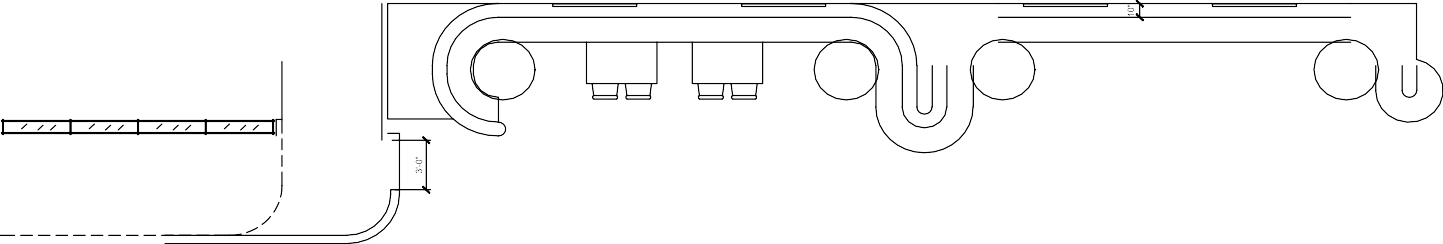 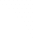 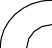 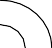 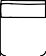 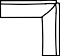 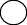 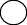 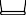 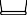 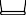 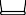 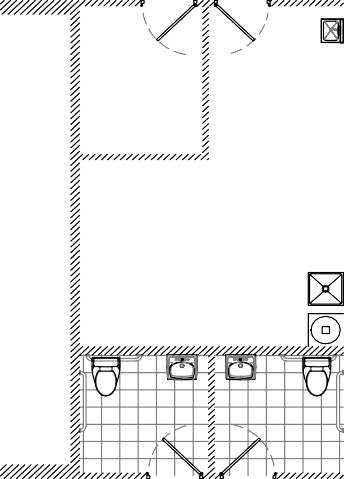 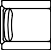 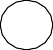 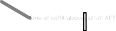 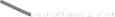 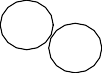 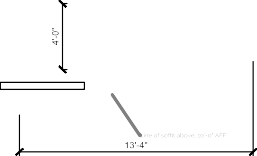 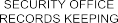 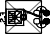 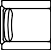 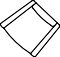 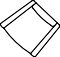 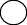 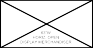 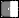 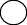 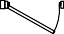 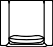 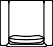 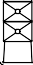 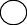 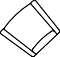 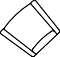 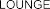 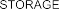 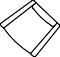 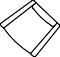 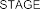 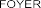 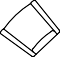 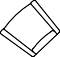 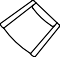 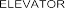 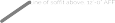 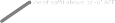 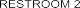 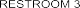 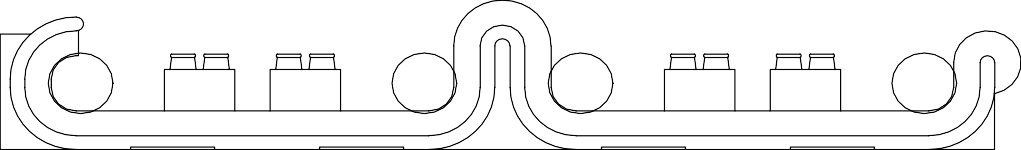 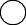 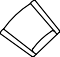 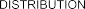 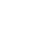 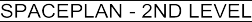 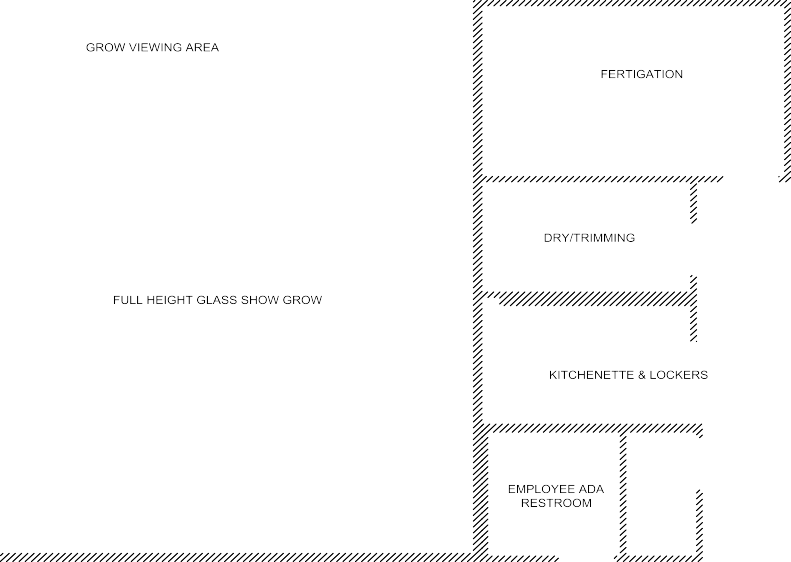 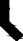 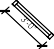 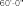 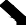 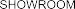 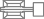 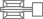 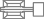 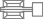 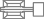 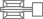 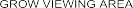 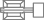 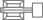 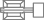 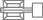 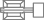 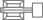 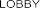 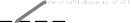 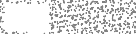 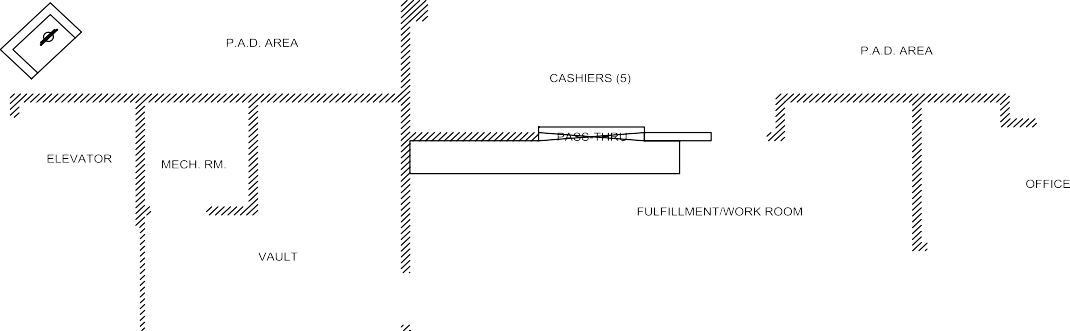 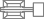 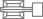 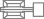 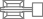 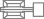 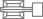 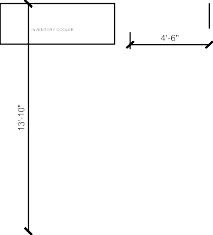 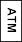 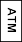 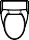 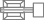 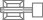 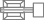 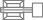 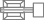 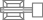 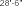 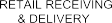 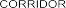 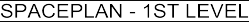 ELEVATE (LINDSAY) - DESIGN CONCEPT R1
SPACEPLAN: UPDATED CONCEPT
©2022 THE HIGH ROAD DESIGN STUDIO, LLC
CONFIDENTIAL: DO NOT DISTRIBUTE OUTSIDE OF YOUR ORGANIZATION
HIGHROADSTUDIO.COM
EXTERIOR
DESIGN CONCEPT
©2022 THE HIGH ROAD DESIGN STUDIO, LLC
CONFIDENTIAL: DO NOT DISTRIBUTE OUTSIDE OF YOUR ORGANIZATION
HIGHROADSTUDIO.COM
6
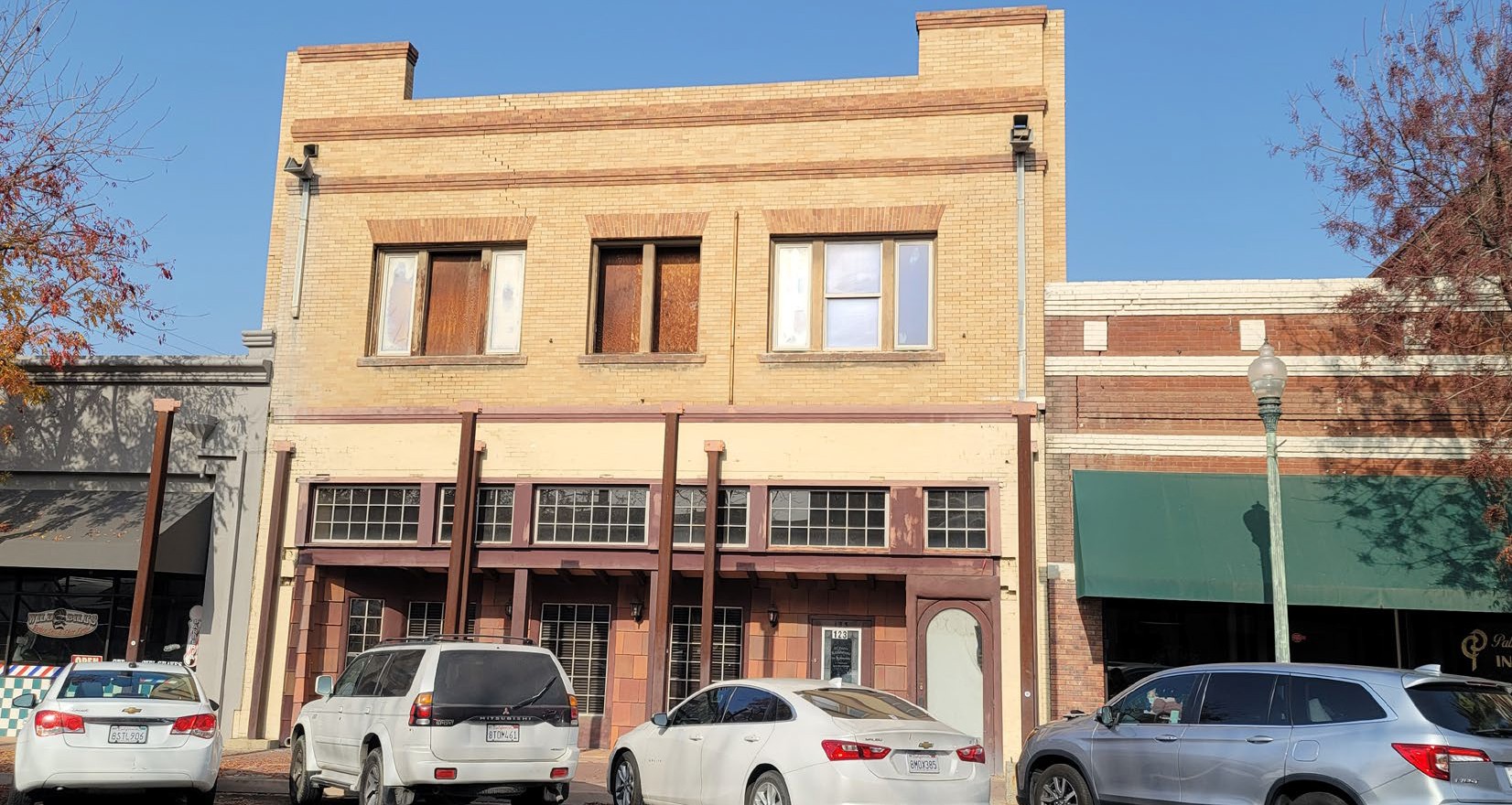 ELEVATE (LINDSAY) - DESIGN CONCEPT R1
EXISTING SITE PHOTOS: EXTERIOR
©2022 THE HIGH ROAD DESIGN STUDIO, LLC
CONFIDENTIAL: DO NOT DISTRIBUTE OUTSIDE OF YOUR ORGANIZATION
HIGHROADSTUDIO.COM
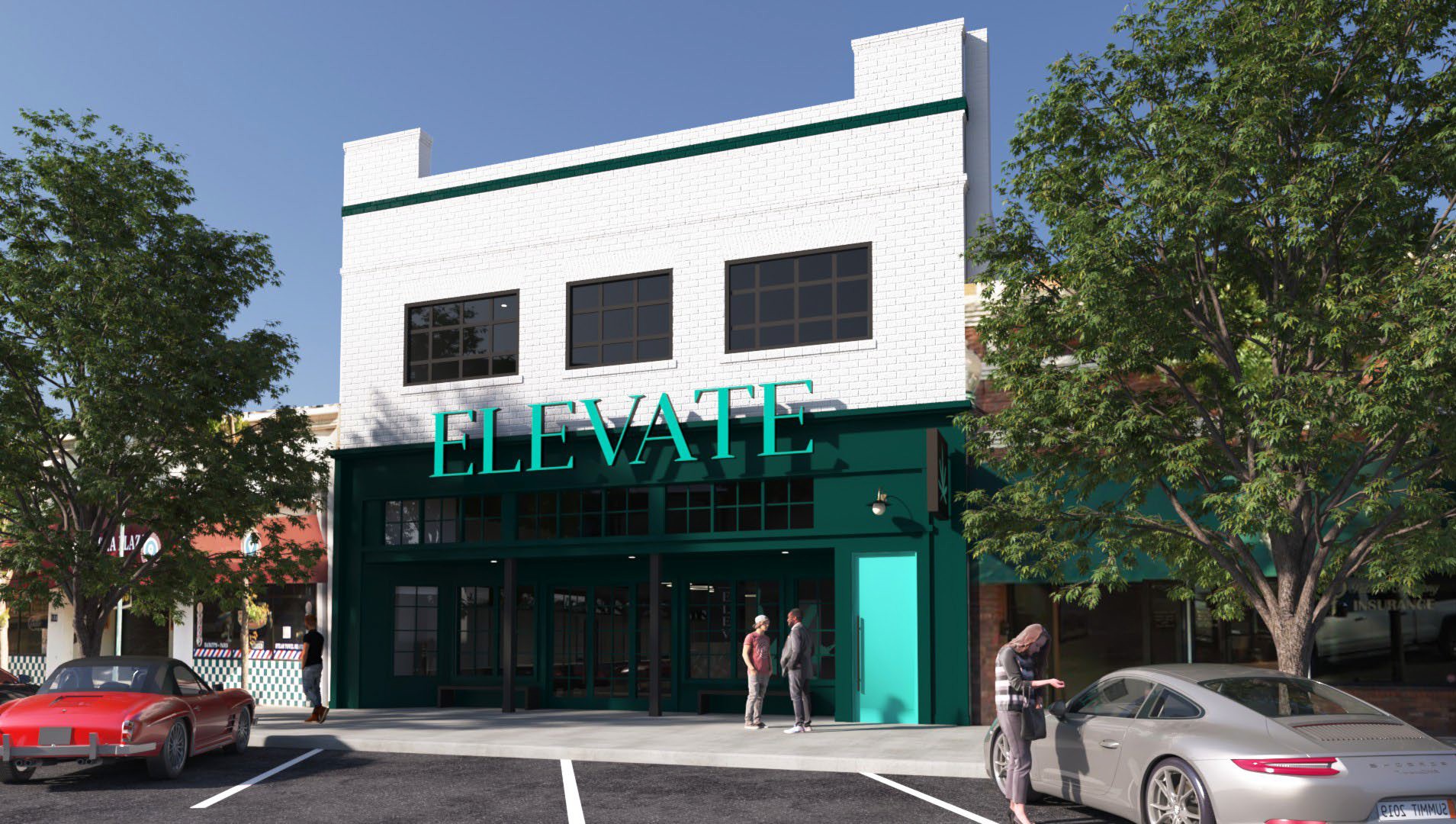 7
ELEVATE (LINDSAY) - DESIGN CONCEPT R1
EXTERIOR CONCEPT: VIEW 1
©2022 THE HIGH ROAD DESIGN STUDIO, LLC
CONFIDENTIAL: DO NOT DISTRIBUTE OUTSIDE OF YOUR ORGANIZATION
HIGHROADSTUDIO.COM
INTERIOR
DESIGN CONCEPT
©2022 THE HIGH ROAD DESIGN STUDIO, LLC
CONFIDENTIAL: DO NOT DISTRIBUTE OUTSIDE OF YOUR ORGANIZATION
HIGHROADSTUDIO.COM
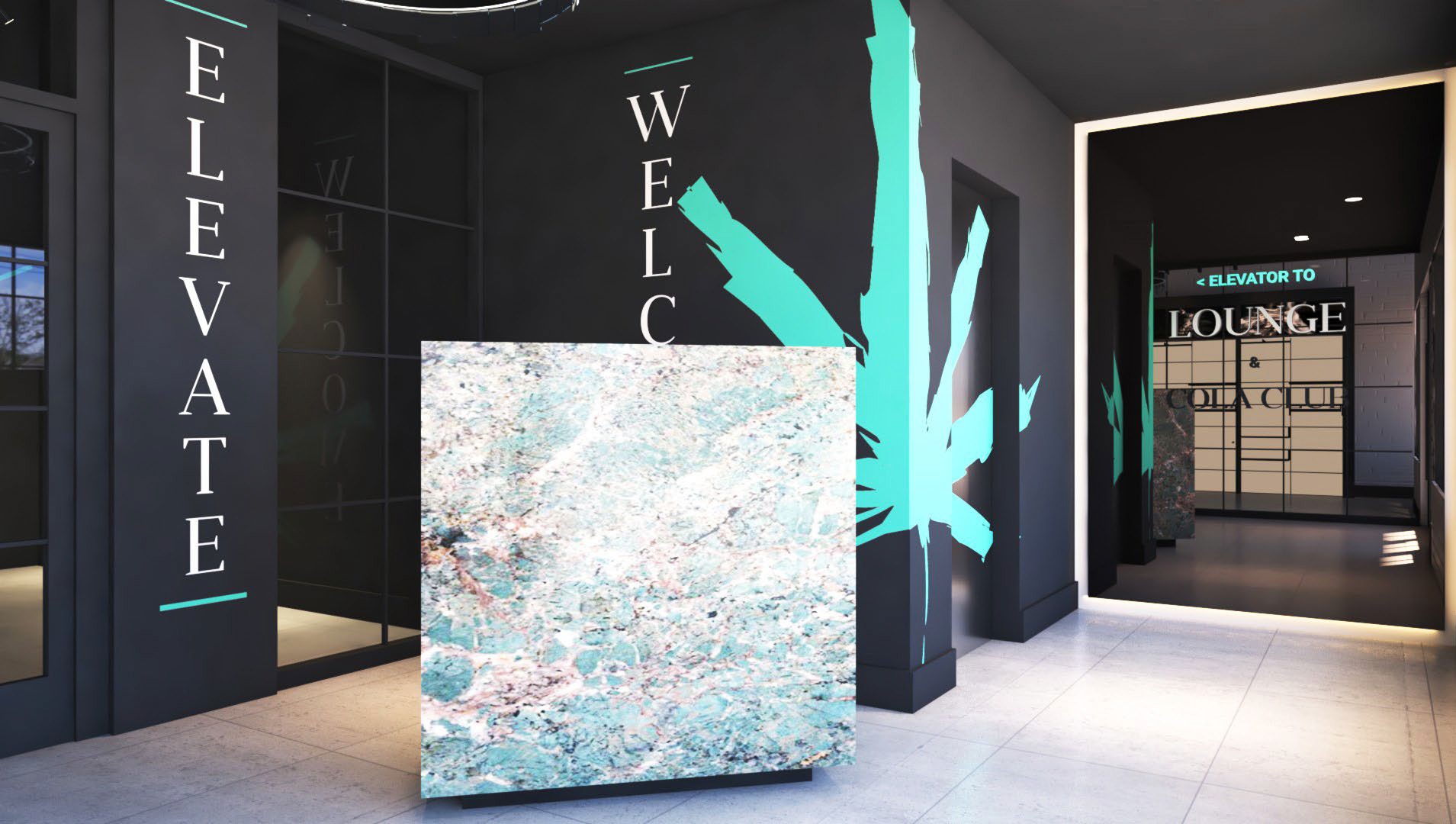 9
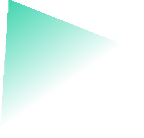 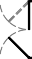 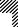 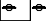 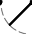 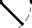 ELEVATE (LINDSAY) - DESIGN CONCEPT R1
INTERIOR CONCEPT: LOBBY - VIEW 1
©2022 THE HIGH ROAD DESIGN STUDIO, LLC
CONFIDENTIAL: DO NOT DISTRIBUTE OUTSIDE OF YOUR ORGANIZATION
HIGHROADSTUDIO.COM
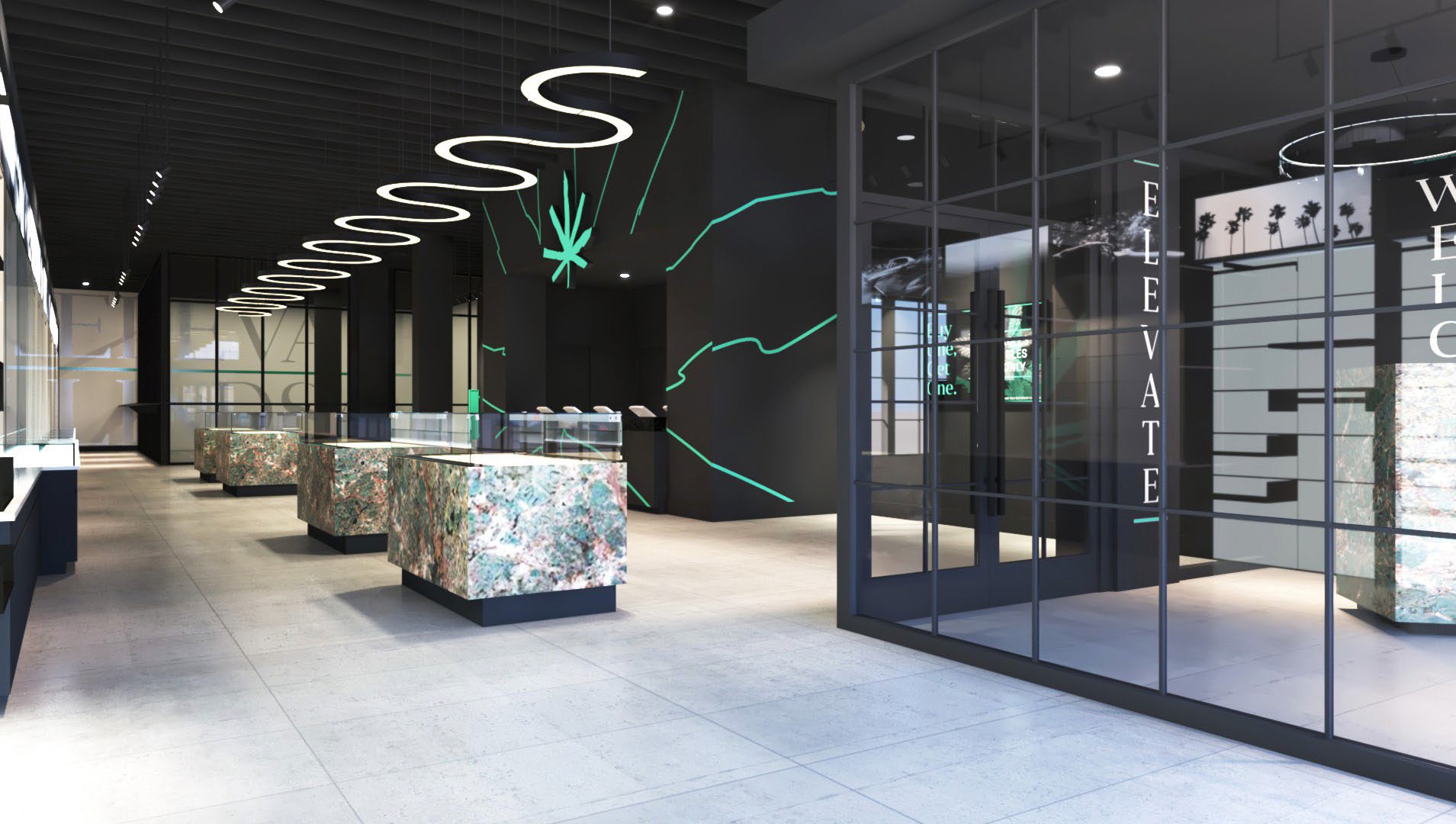 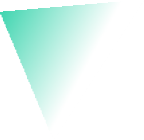 10
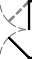 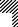 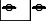 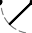 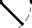 ELEVATE (LINDSAY) - DESIGN CONCEPT R1
INTERIOR CONCEPT: SHOWROOM - VIEW 1
©2022 THE HIGH ROAD DESIGN STUDIO, LLC
CONFIDENTIAL: DO NOT DISTRIBUTE OUTSIDE OF YOUR ORGANIZATION
HIGHROADSTUDIO.COM
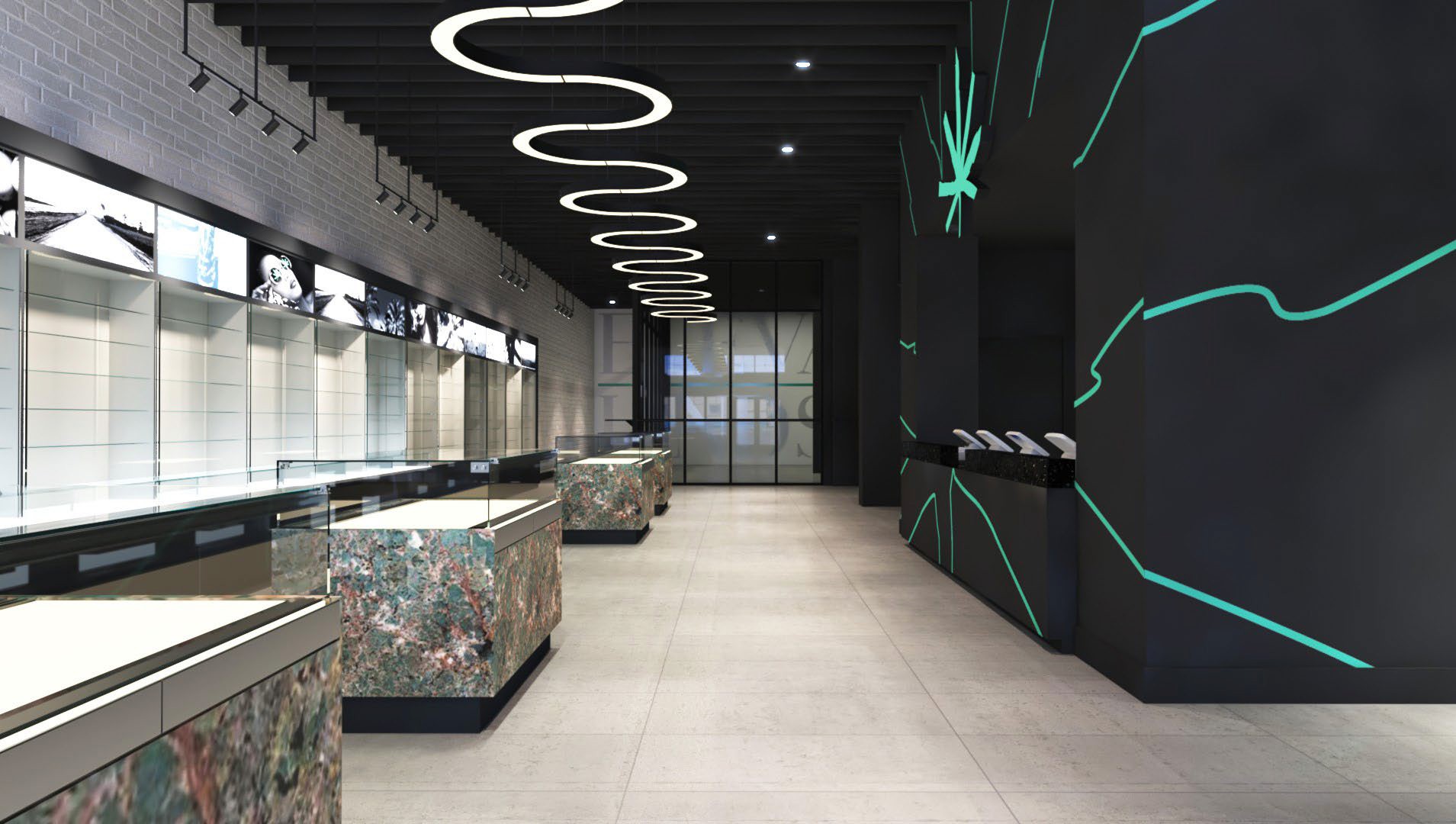 11
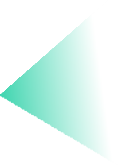 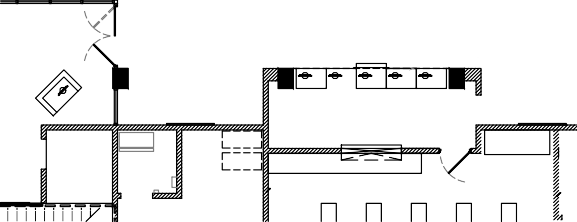 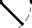 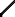 ELEVATE (LINDSAY) - DESIGN CONCEPT R1
INTERIOR CONCEPT: SHOWROOM - VIEW 2
©2022 THE HIGH ROAD DESIGN STUDIO, LLC
CONFIDENTIAL: DO NOT DISTRIBUTE OUTSIDE OF YOUR ORGANIZATION
HIGHROADSTUDIO.COM
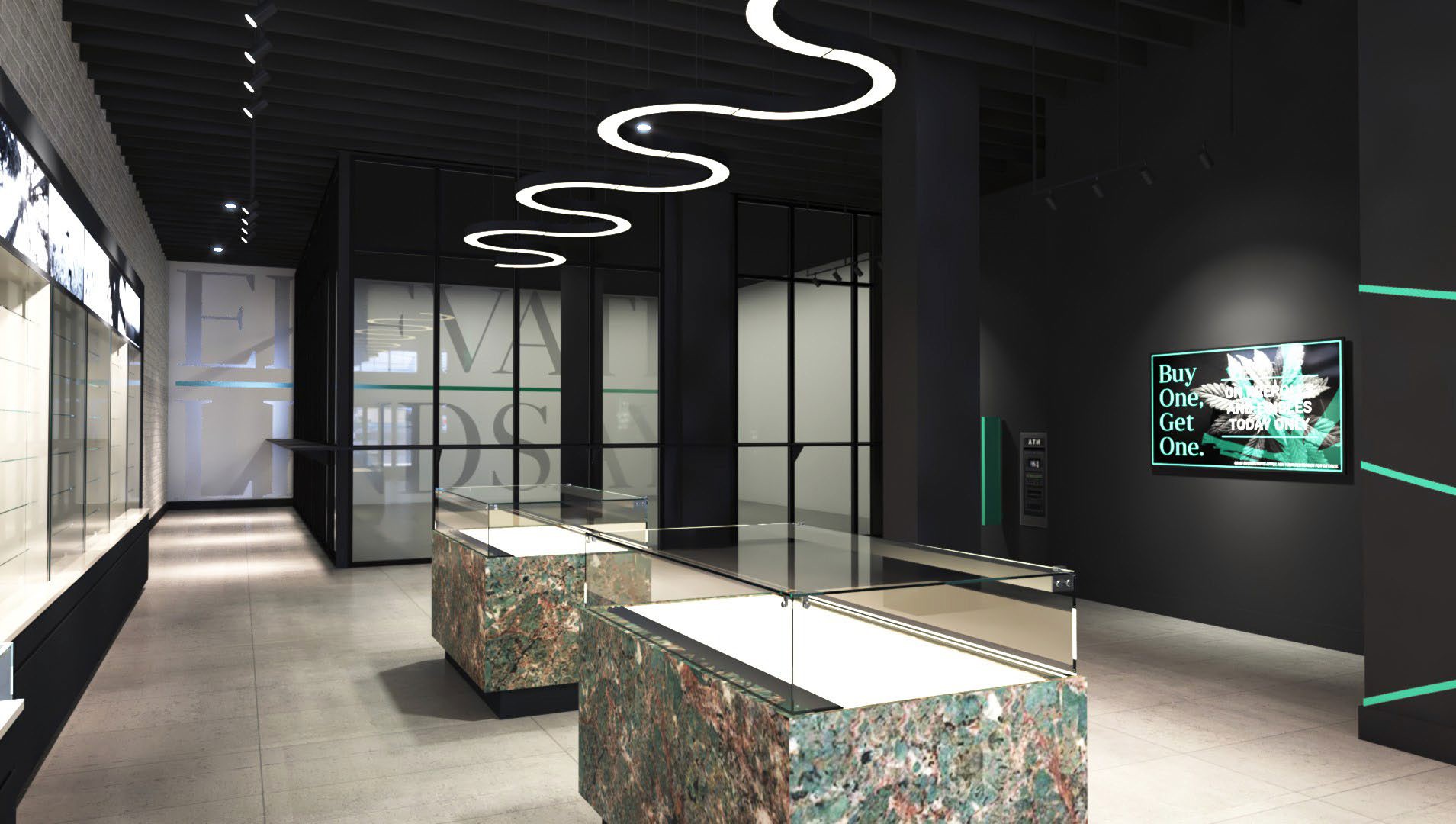 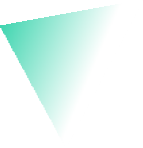 12
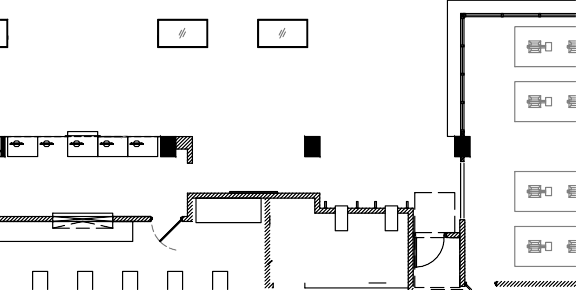 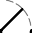 ELEVATE (LINDSAY) - DESIGN CONCEPT R1
INTERIOR CONCEPT: SHOWROOM - VIEW 3
©2022 THE HIGH ROAD DESIGN STUDIO, LLC
CONFIDENTIAL: DO NOT DISTRIBUTE OUTSIDE OF YOUR ORGANIZATION
HIGHROADSTUDIO.COM
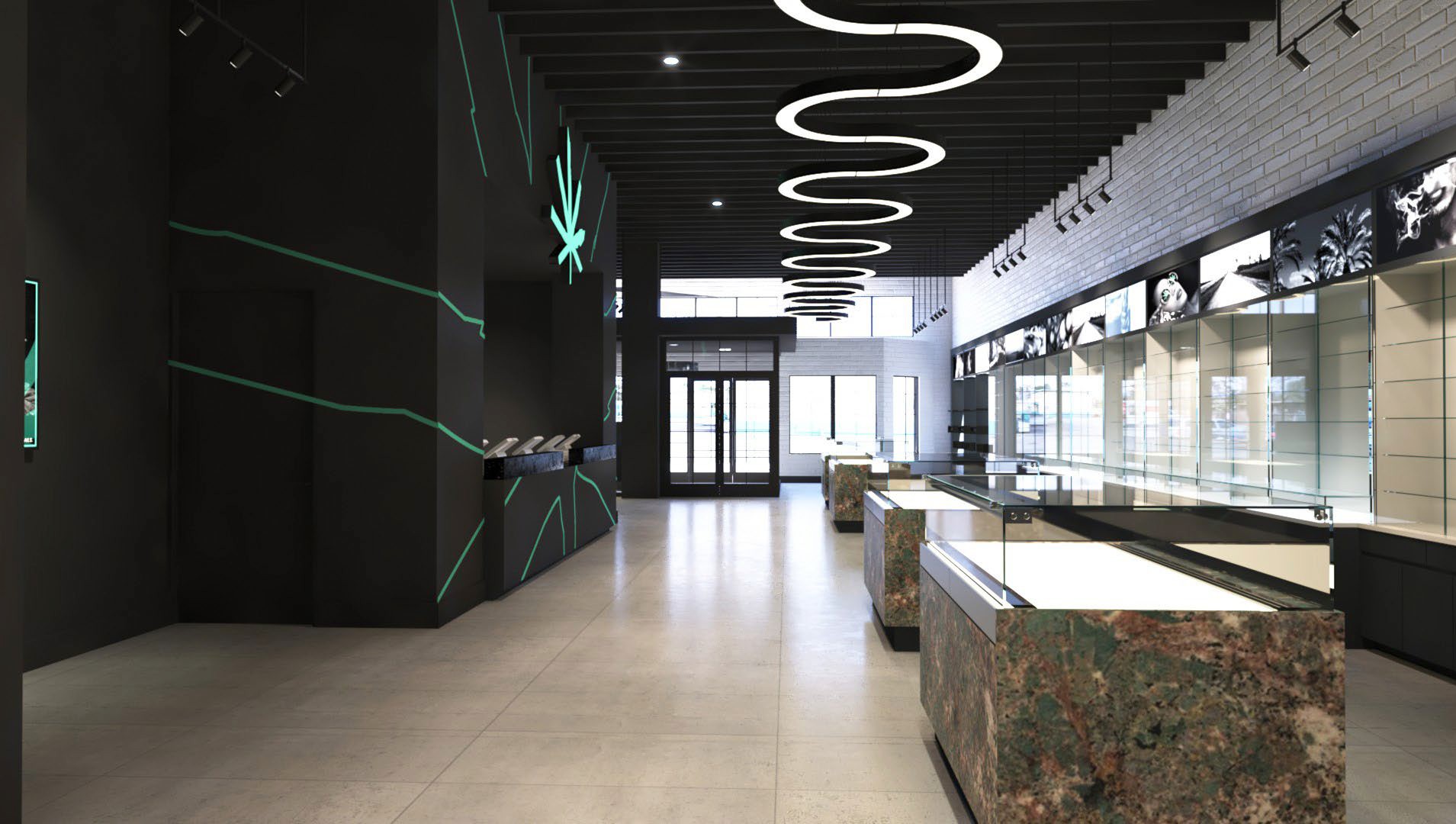 13
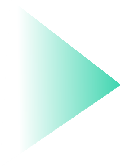 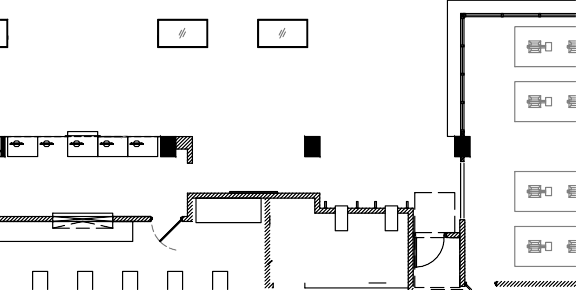 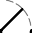 ELEVATE (LINDSAY) - DESIGN CONCEPT R1
INTERIOR CONCEPT: SHOWROOM - VIEW 4
©2022 THE HIGH ROAD DESIGN STUDIO, LLC
CONFIDENTIAL: DO NOT DISTRIBUTE OUTSIDE OF YOUR ORGANIZATION
HIGHROADSTUDIO.COM
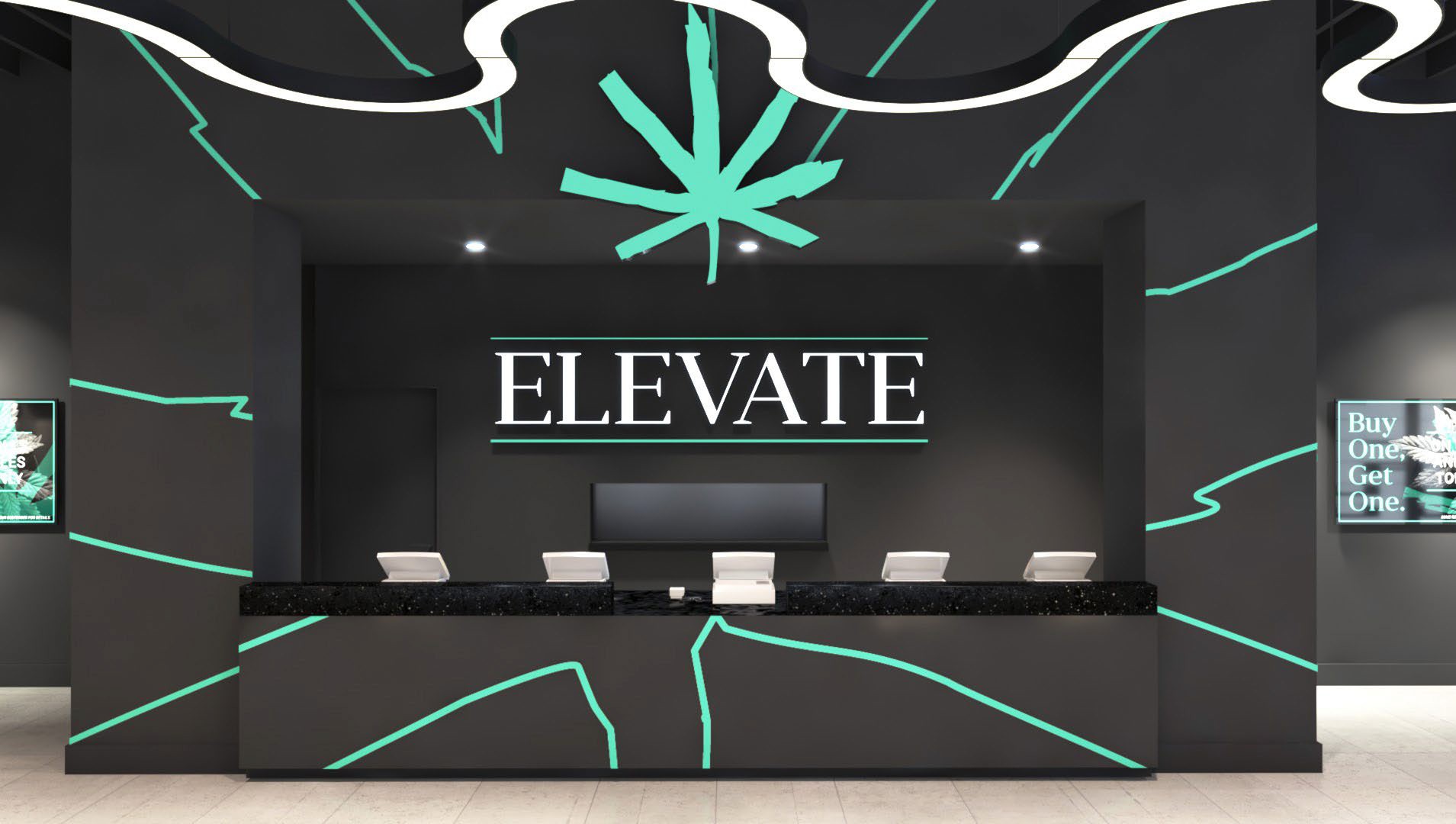 14
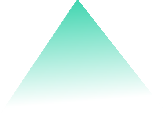 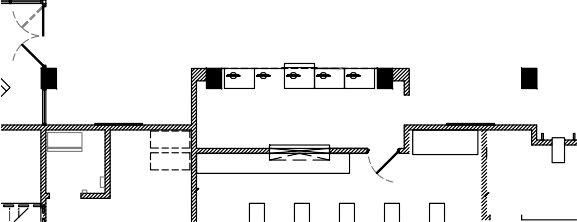 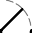 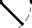 ELEVATE (LINDSAY) - DESIGN CONCEPT R1
INTERIOR CONCEPT: SHOWROOM - VIEW 5
©2022 THE HIGH ROAD DESIGN STUDIO, LLC
CONFIDENTIAL: DO NOT DISTRIBUTE OUTSIDE OF YOUR ORGANIZATION
HIGHROADSTUDIO.COM
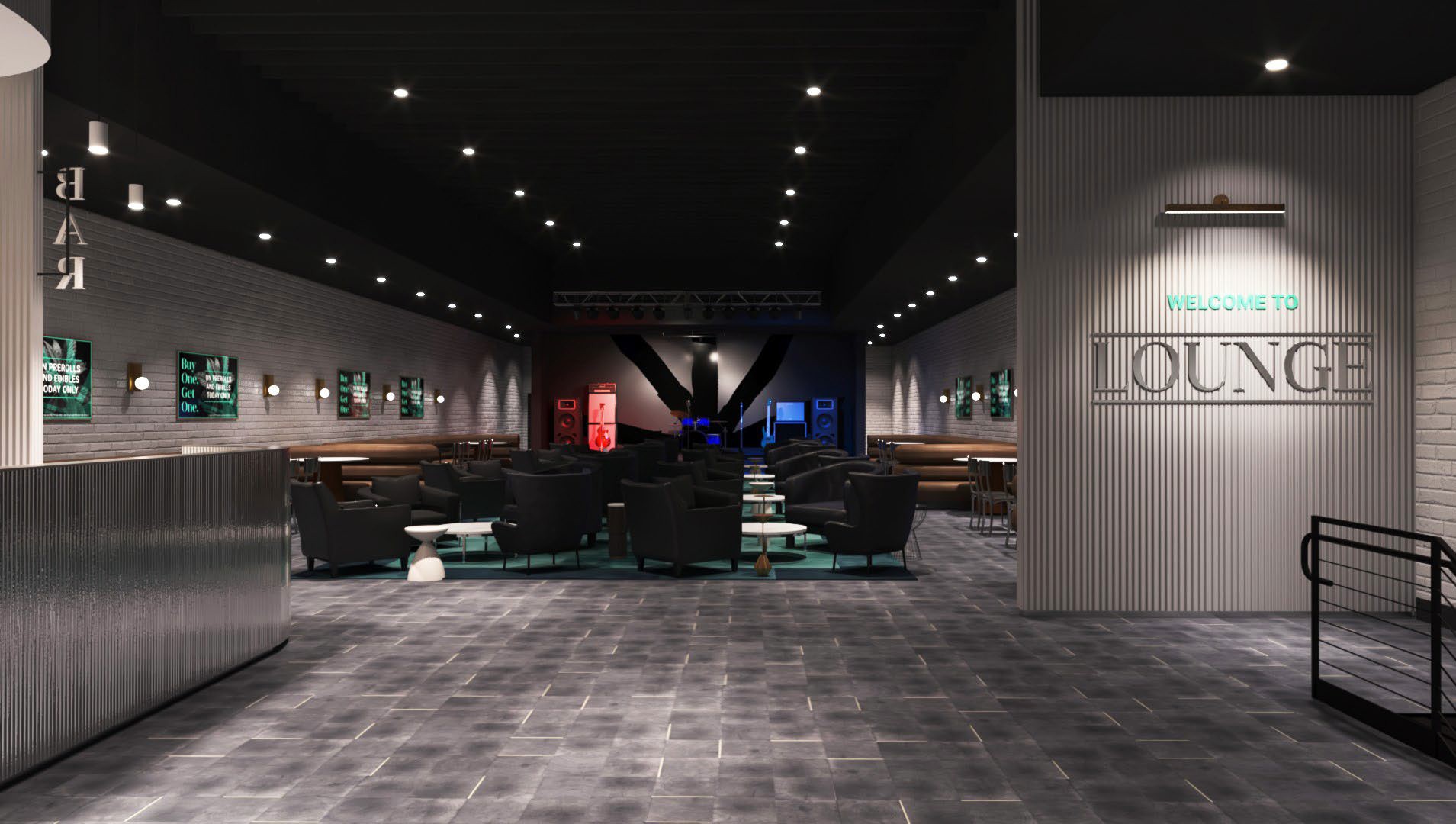 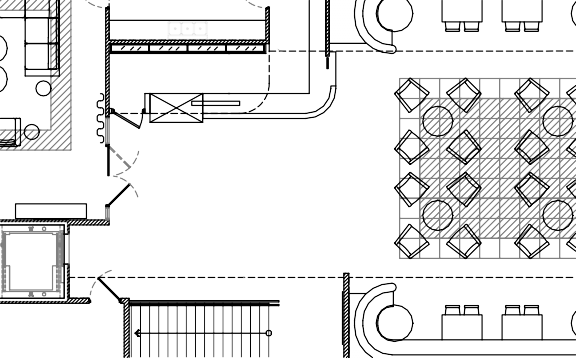 15
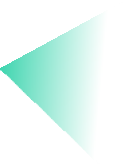 ELEVATE (LINDSAY) - DESIGN CONCEPT R1
INTERIOR CONCEPT: LOUNGE - VIEW 1
©2022 THE HIGH ROAD DESIGN STUDIO, LLC
CONFIDENTIAL: DO NOT DISTRIBUTE OUTSIDE OF YOUR ORGANIZATION
HIGHROADSTUDIO.COM
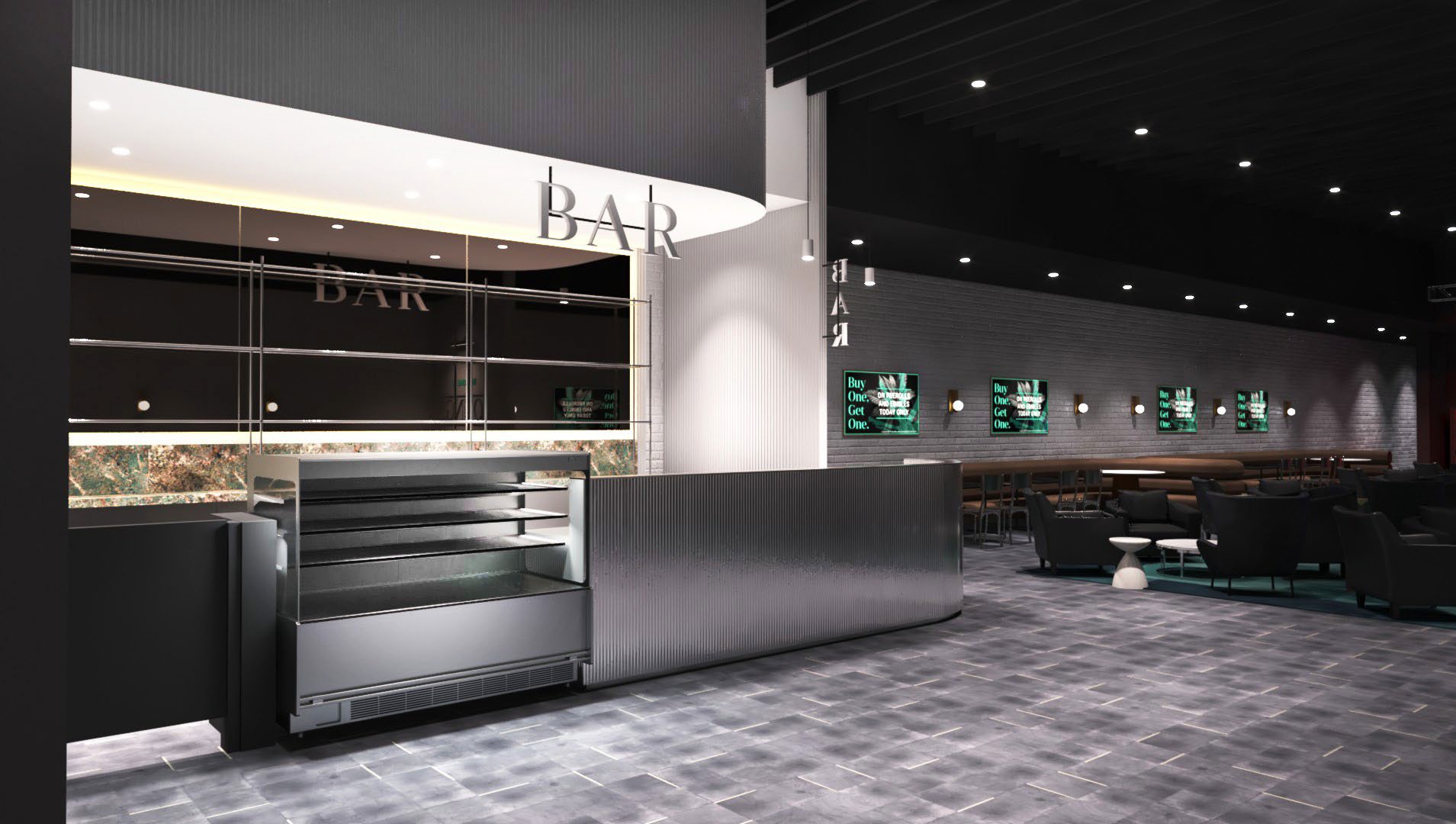 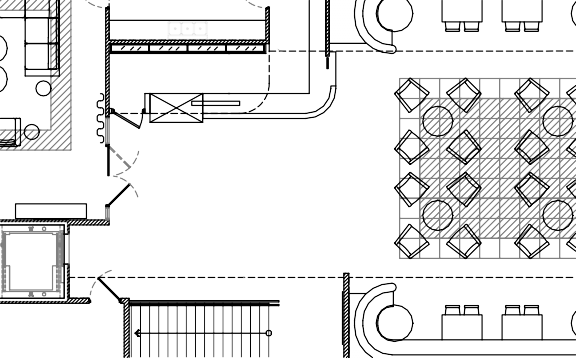 16
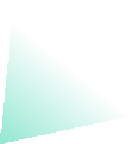 ELEVATE (LINDSAY) - DESIGN CONCEPT R1
INTERIOR CONCEPT: LOUNGE - VIEW 2
©2022 THE HIGH ROAD DESIGN STUDIO, LLC
CONFIDENTIAL: DO NOT DISTRIBUTE OUTSIDE OF YOUR ORGANIZATION
HIGHROADSTUDIO.COM
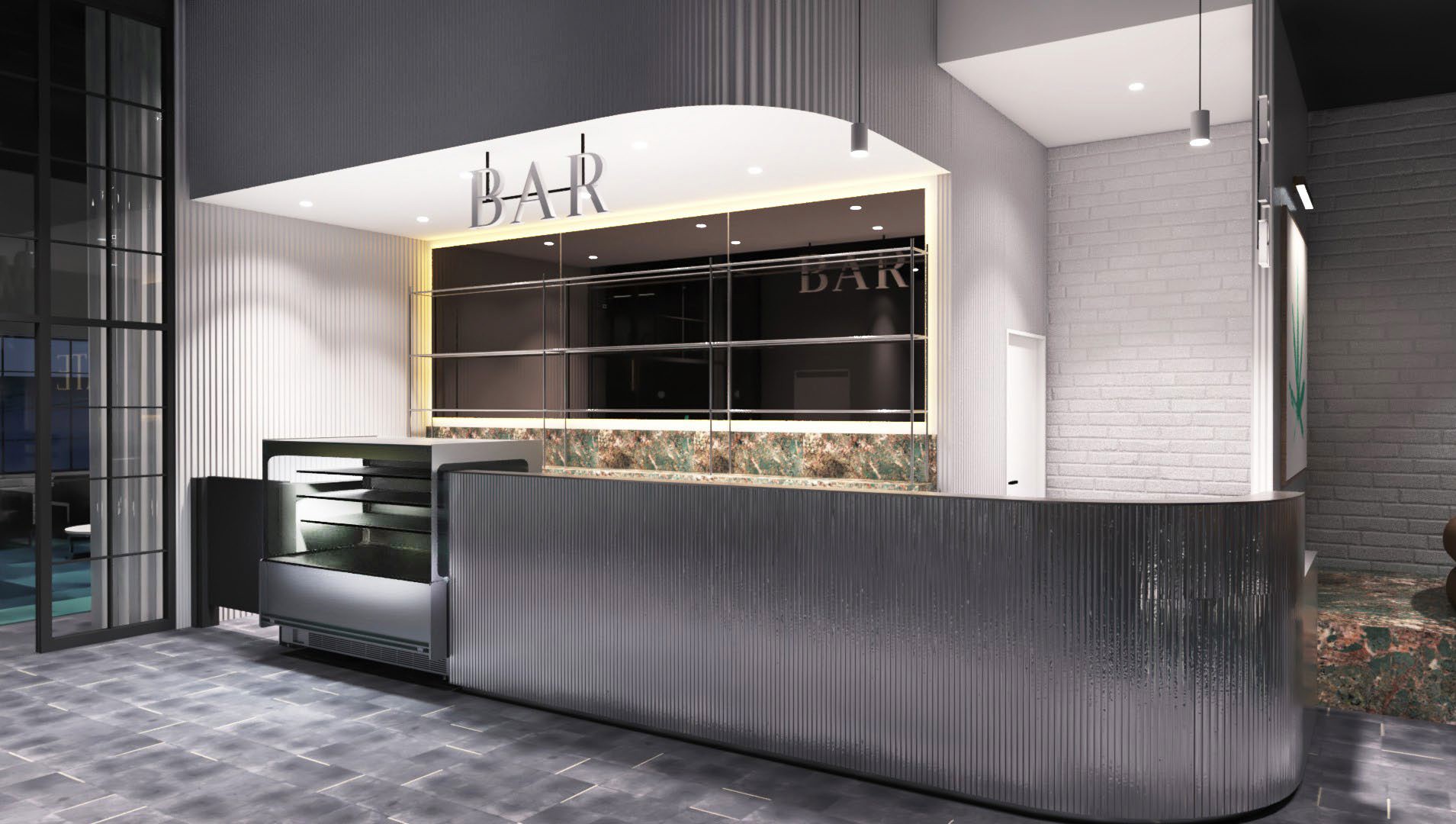 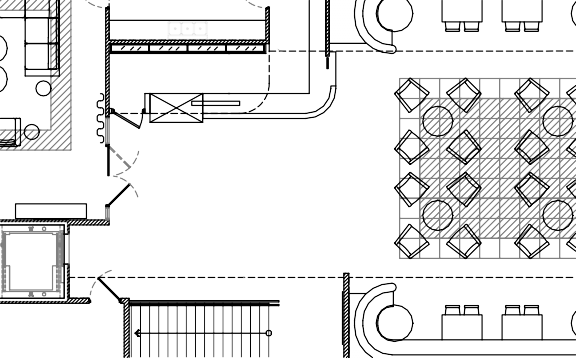 17
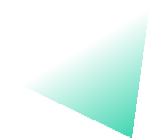 ELEVATE (LINDSAY) - DESIGN CONCEPT R1
INTERIOR CONCEPT: LOUNGE - VIEW 3
©2022 THE HIGH ROAD DESIGN STUDIO, LLC
CONFIDENTIAL: DO NOT DISTRIBUTE OUTSIDE OF YOUR ORGANIZATION
HIGHROADSTUDIO.COM
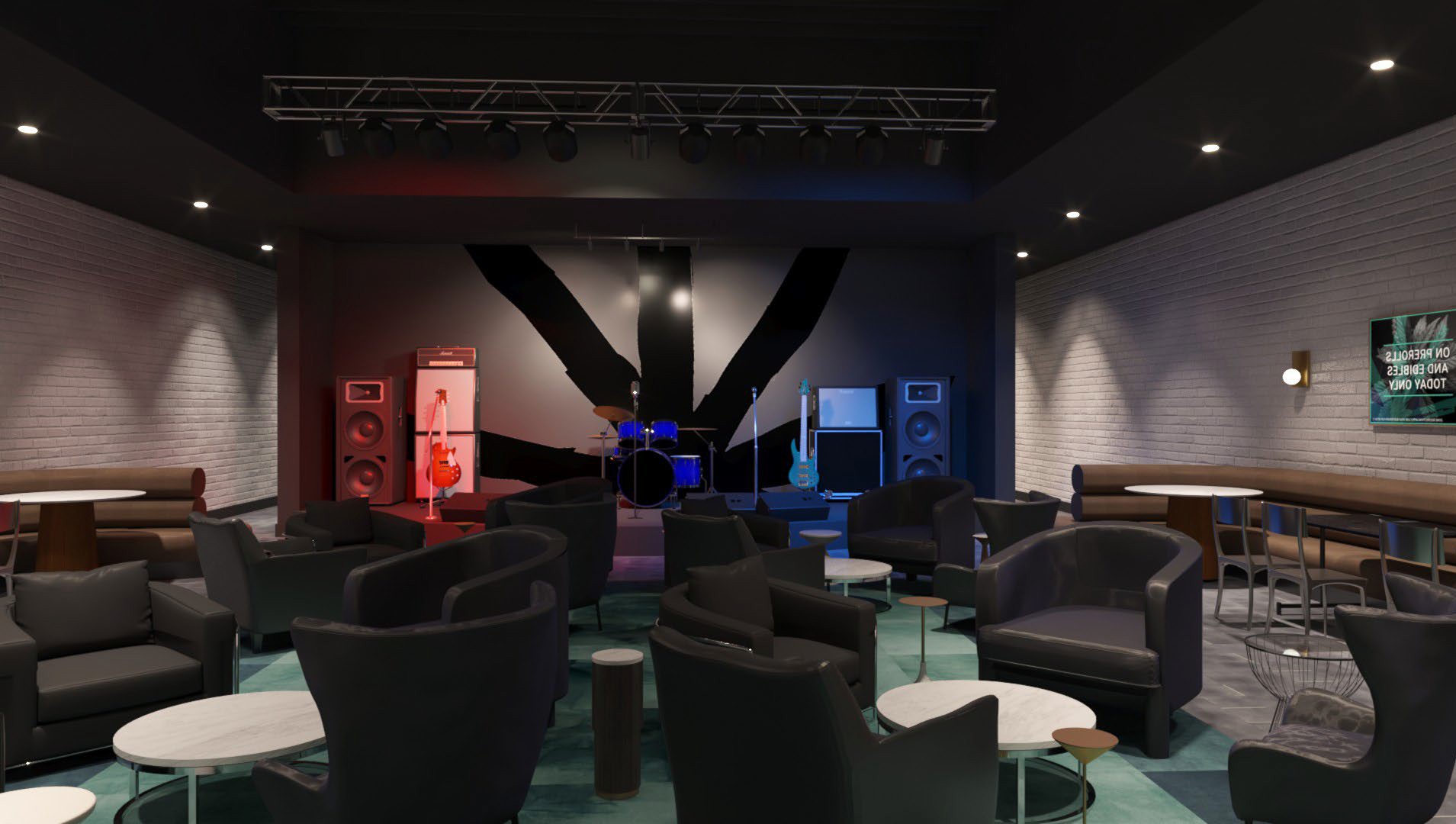 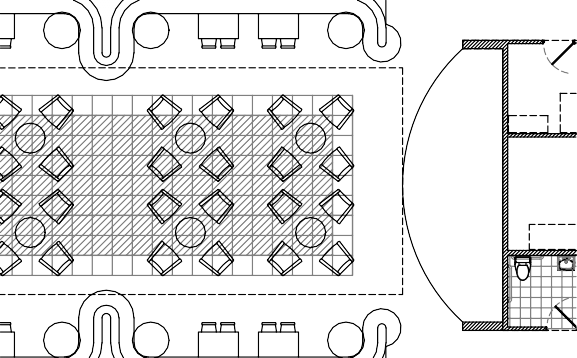 18
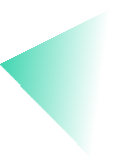 ELEVATE (LINDSAY) - DESIGN CONCEPT R1
INTERIOR CONCEPT: LOUNGE - VIEW 4
©2022 THE HIGH ROAD DESIGN STUDIO, LLC
CONFIDENTIAL: DO NOT DISTRIBUTE OUTSIDE OF YOUR ORGANIZATION
HIGHROADSTUDIO.COM
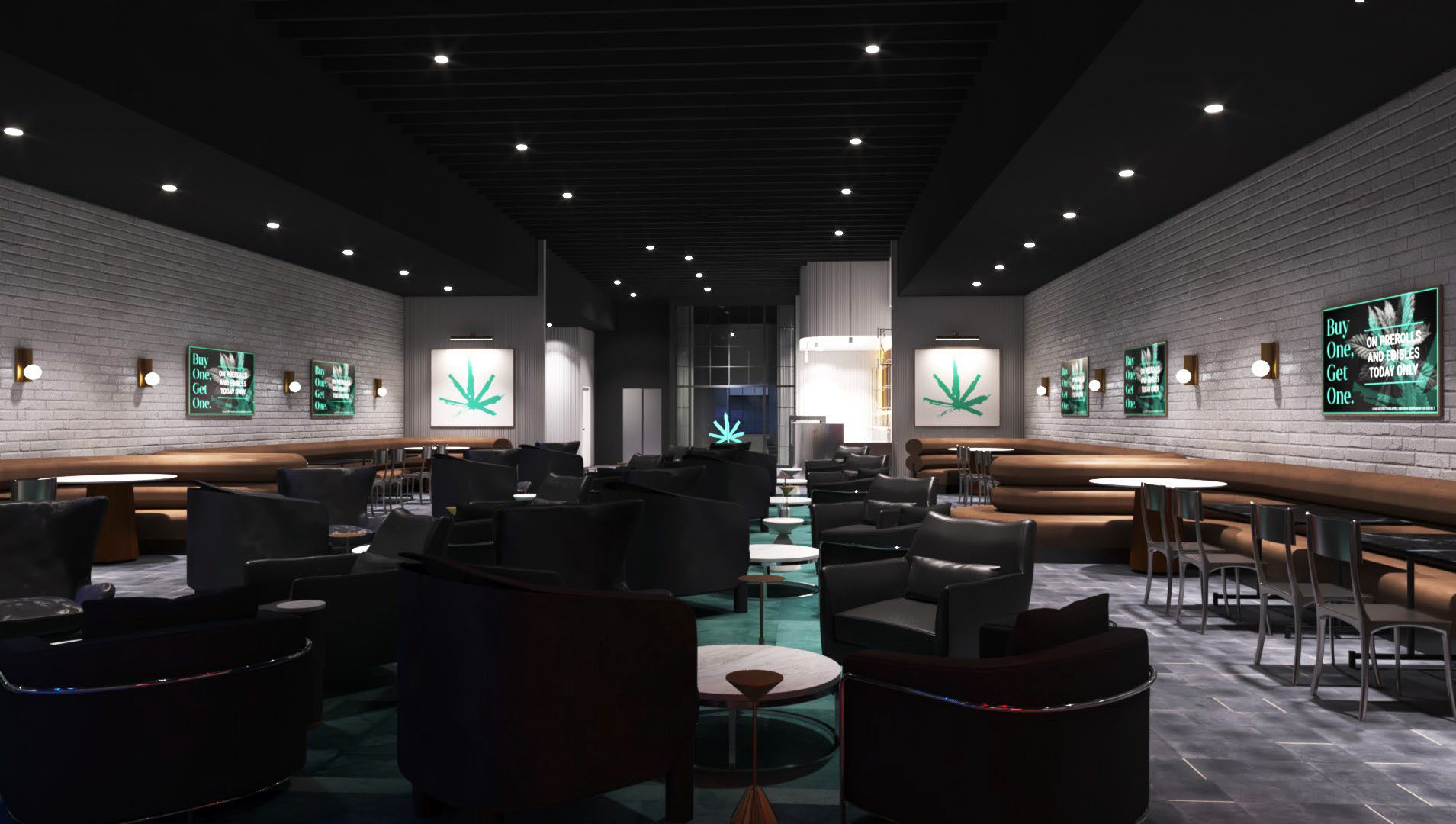 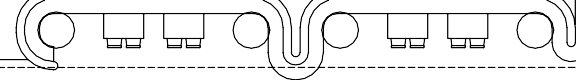 19
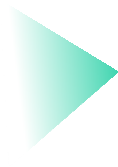 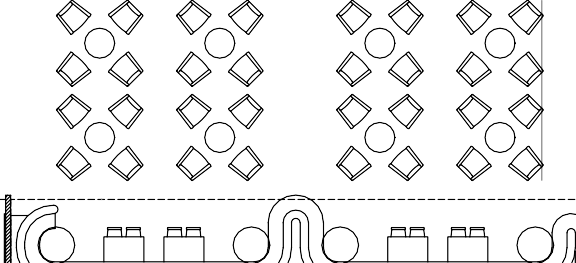 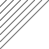 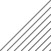 ELEVATE (LINDSAY) - DESIGN CONCEPT R1
INTERIOR CONCEPT: LOUNGE - VIEW 5
©2022 THE HIGH ROAD DESIGN STUDIO, LLC
CONFIDENTIAL: DO NOT DISTRIBUTE OUTSIDE OF YOUR ORGANIZATION
HIGHROADSTUDIO.COM
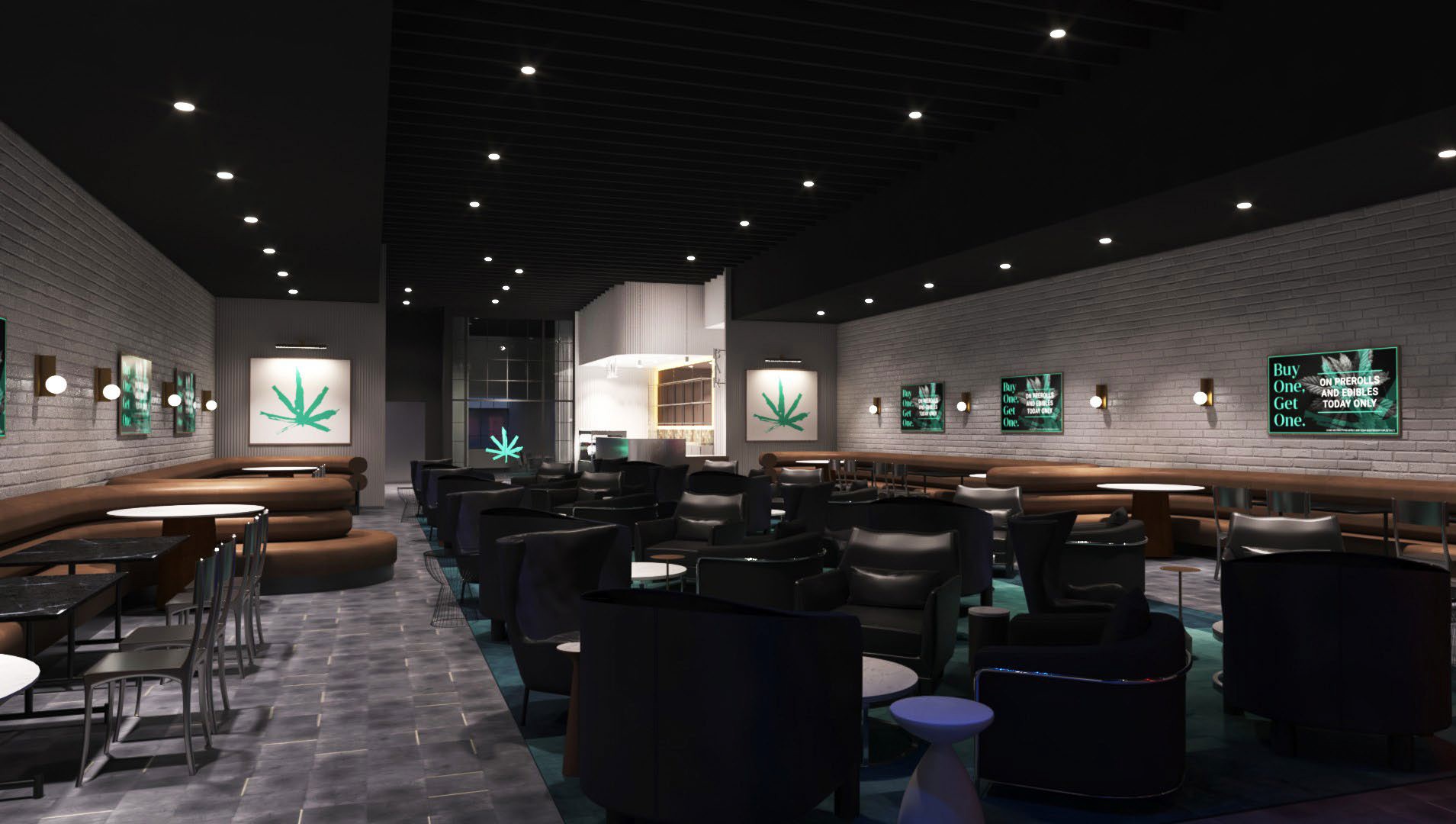 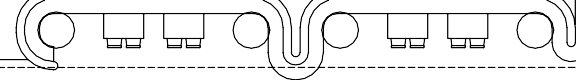 20
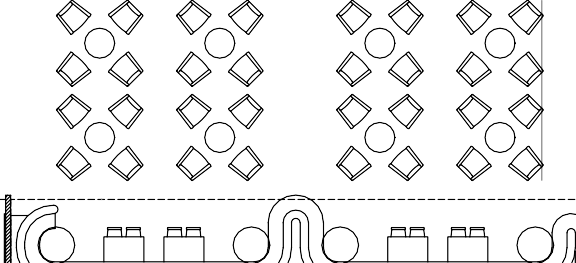 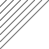 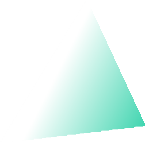 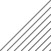 ELEVATE (LINDSAY) - DESIGN CONCEPT R1
INTERIOR CONCEPT: LOUNGE - VIEW 6
©2022 THE HIGH ROAD DESIGN STUDIO, LLC
CONFIDENTIAL: DO NOT DISTRIBUTE OUTSIDE OF YOUR ORGANIZATION
HIGHROADSTUDIO.COM
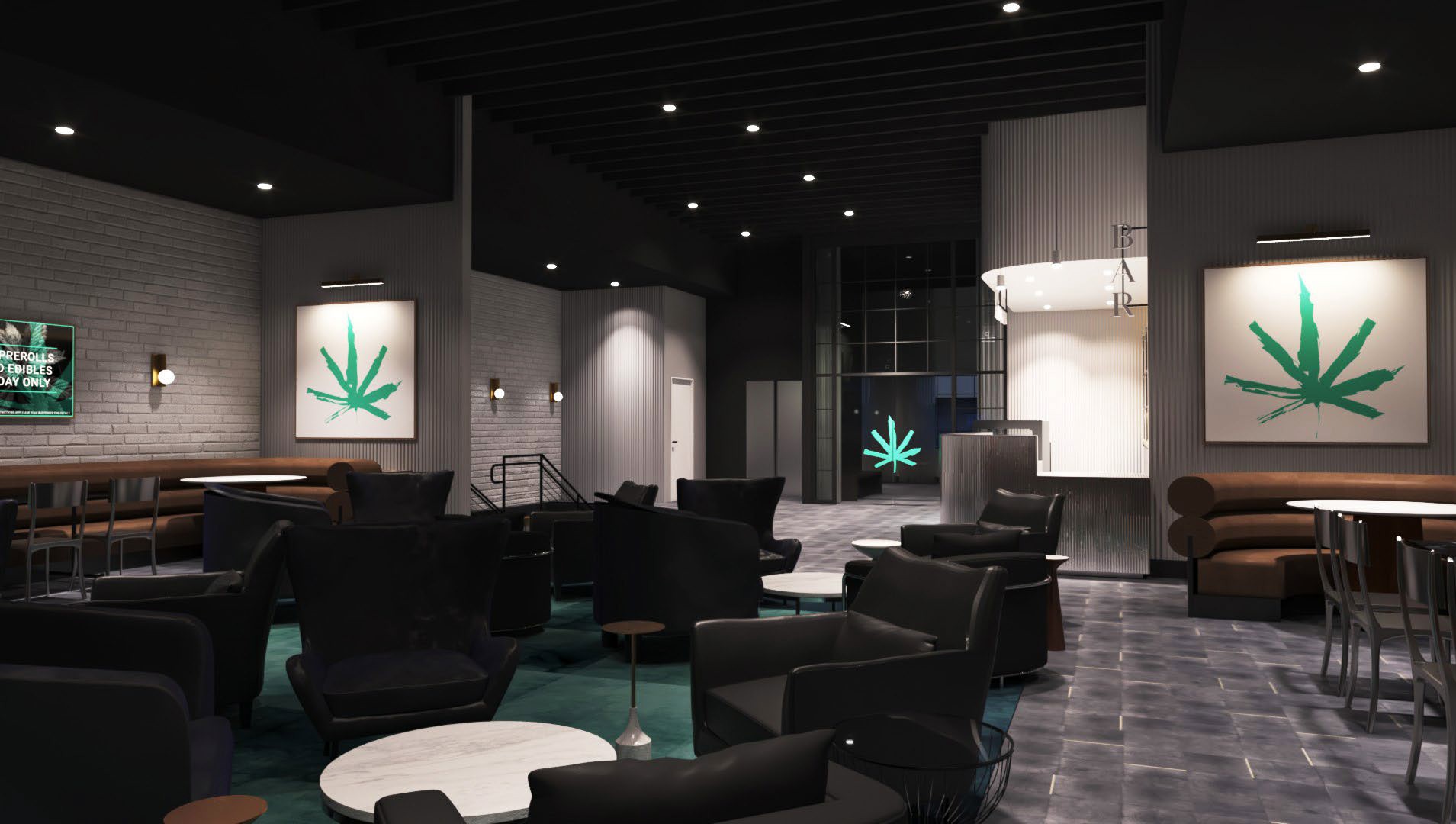 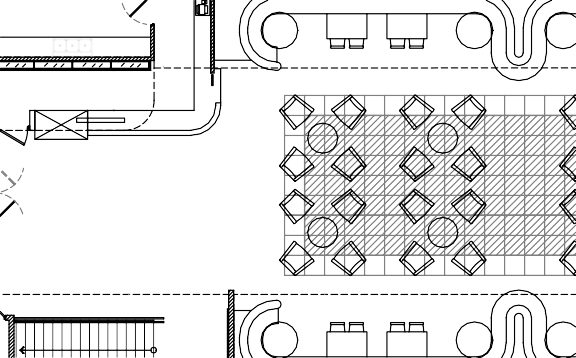 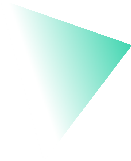 21
ELEVATE (LINDSAY) - DESIGN CONCEPT R1
INTERIOR CONCEPT: LOUNGE - VIEW 7
©2022 THE HIGH ROAD DESIGN STUDIO, LLC
CONFIDENTIAL: DO NOT DISTRIBUTE OUTSIDE OF YOUR ORGANIZATION
HIGHROADSTUDIO.COM
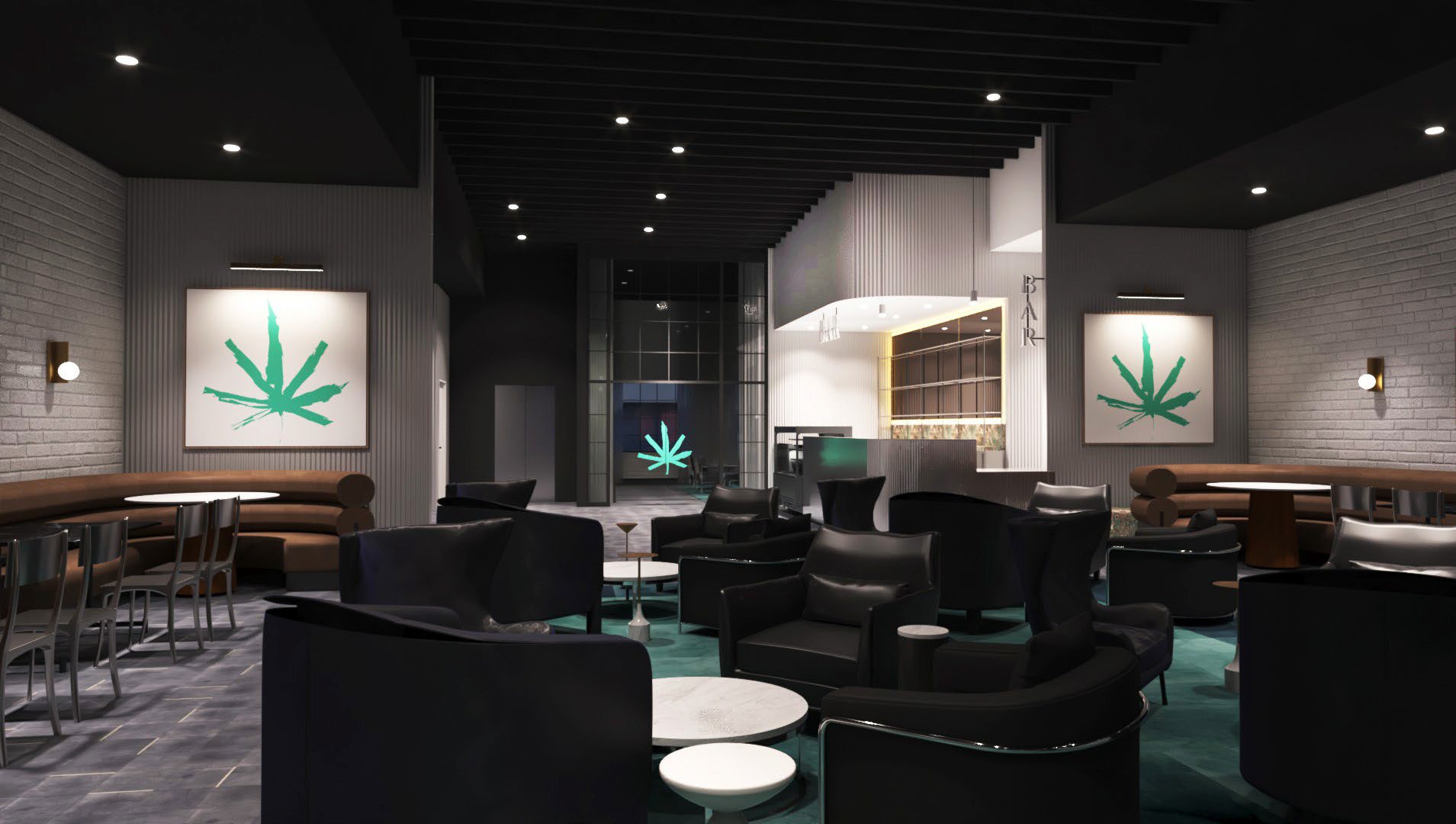 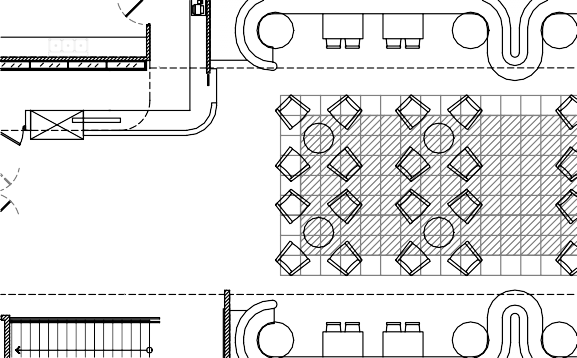 22
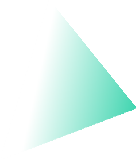 ELEVATE (LINDSAY) - DESIGN CONCEPT R1
INTERIOR CONCEPT: LOUNGE - VIEW 8
©2022 THE HIGH ROAD DESIGN STUDIO, LLC
CONFIDENTIAL: DO NOT DISTRIBUTE OUTSIDE OF YOUR ORGANIZATION
HIGHROADSTUDIO.COM
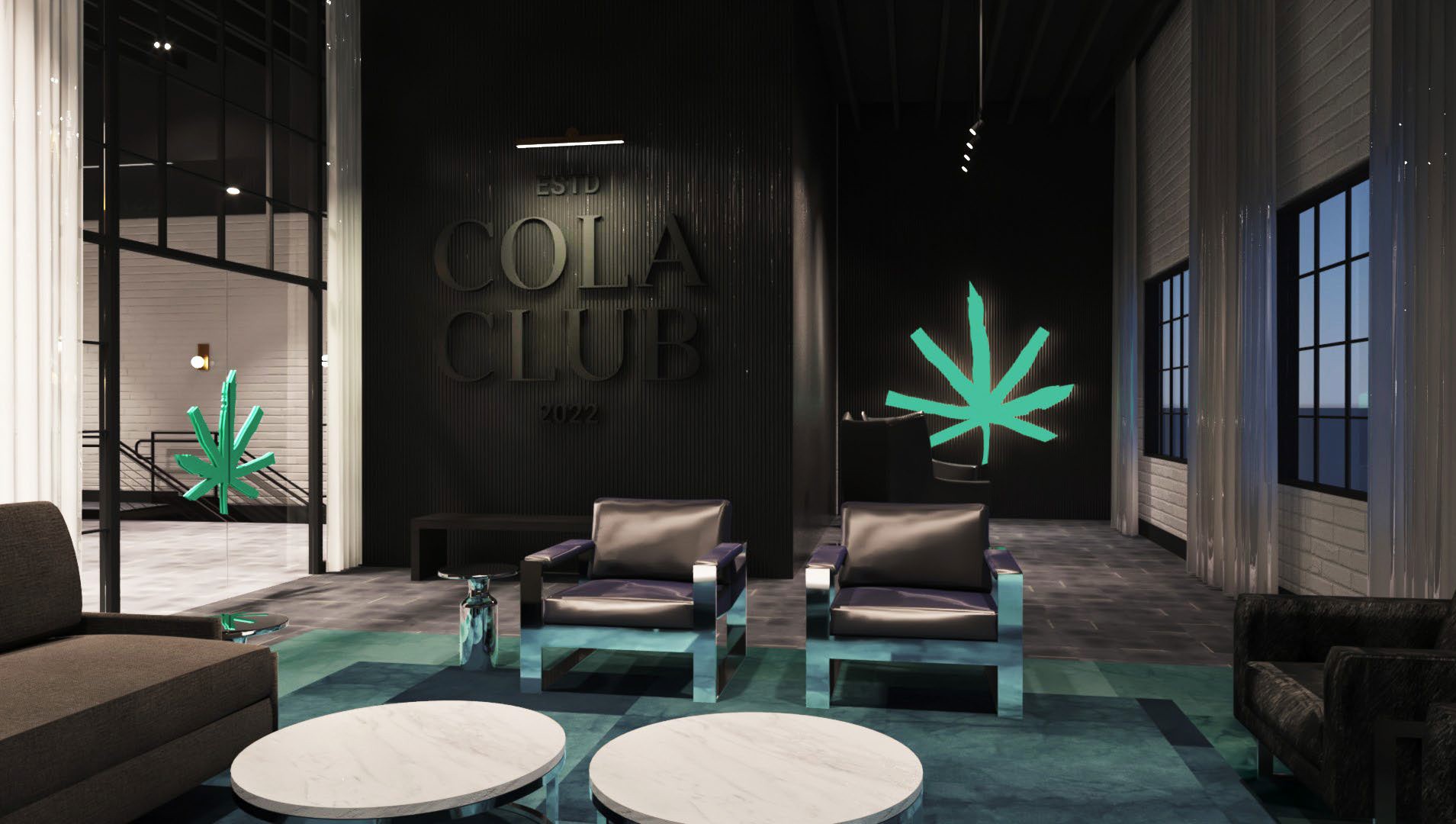 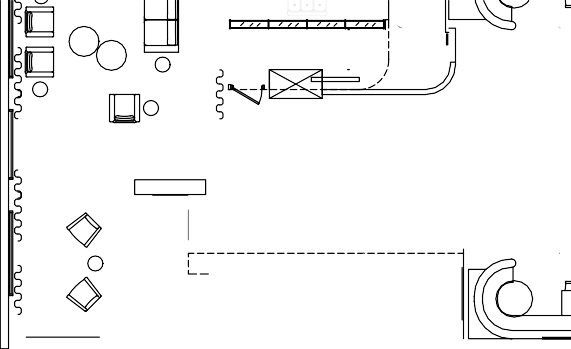 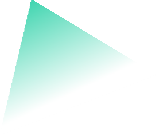 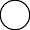 23
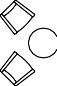 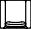 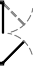 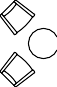 ELEVATE (LINDSAY) - DESIGN CONCEPT R1
INTERIOR CONCEPT: VIP - VIEW 1
©2022 THE HIGH ROAD DESIGN STUDIO, LLC
CONFIDENTIAL: DO NOT DISTRIBUTE OUTSIDE OF YOUR ORGANIZATION
HIGHROADSTUDIO.COM
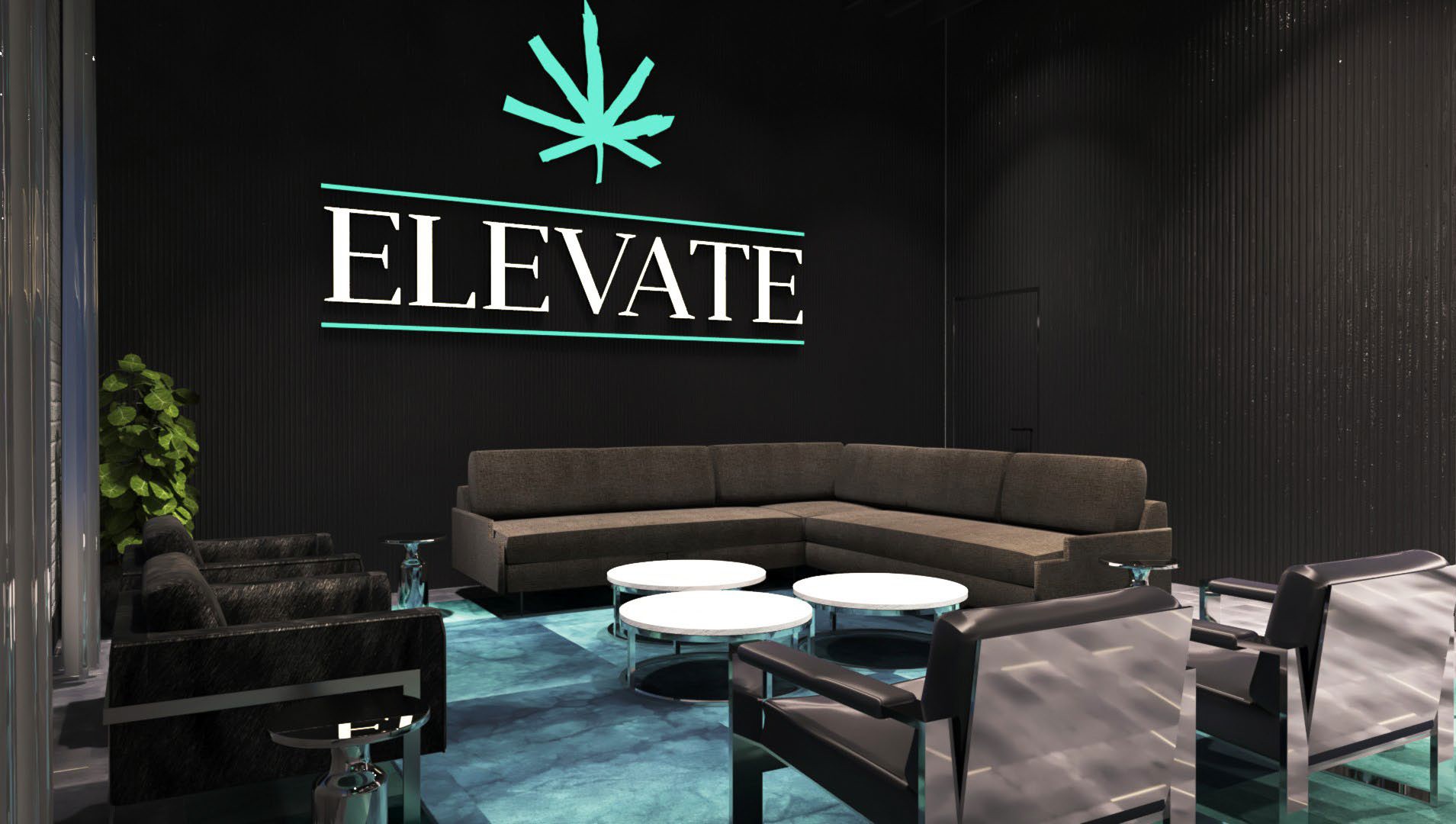 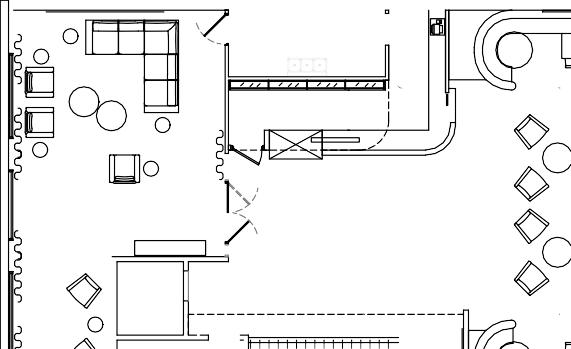 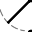 24
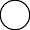 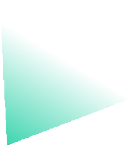 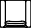 ELEVATE (LINDSAY) - DESIGN CONCEPT R1
INTERIOR CONCEPT: VIP - VIEW 2
©2022 THE HIGH ROAD DESIGN STUDIO, LLC
CONFIDENTIAL: DO NOT DISTRIBUTE OUTSIDE OF YOUR ORGANIZATION
HIGHROADSTUDIO.COM
DESIGN DR AWINGS
©2022 THE HIGH ROAD DESIGN STUDIO, LLC
CONFIDENTIAL: DO NOT DISTRIBUTE OUTSIDE OF YOUR ORGANIZATION
HIGHROADSTUDIO.COM
26
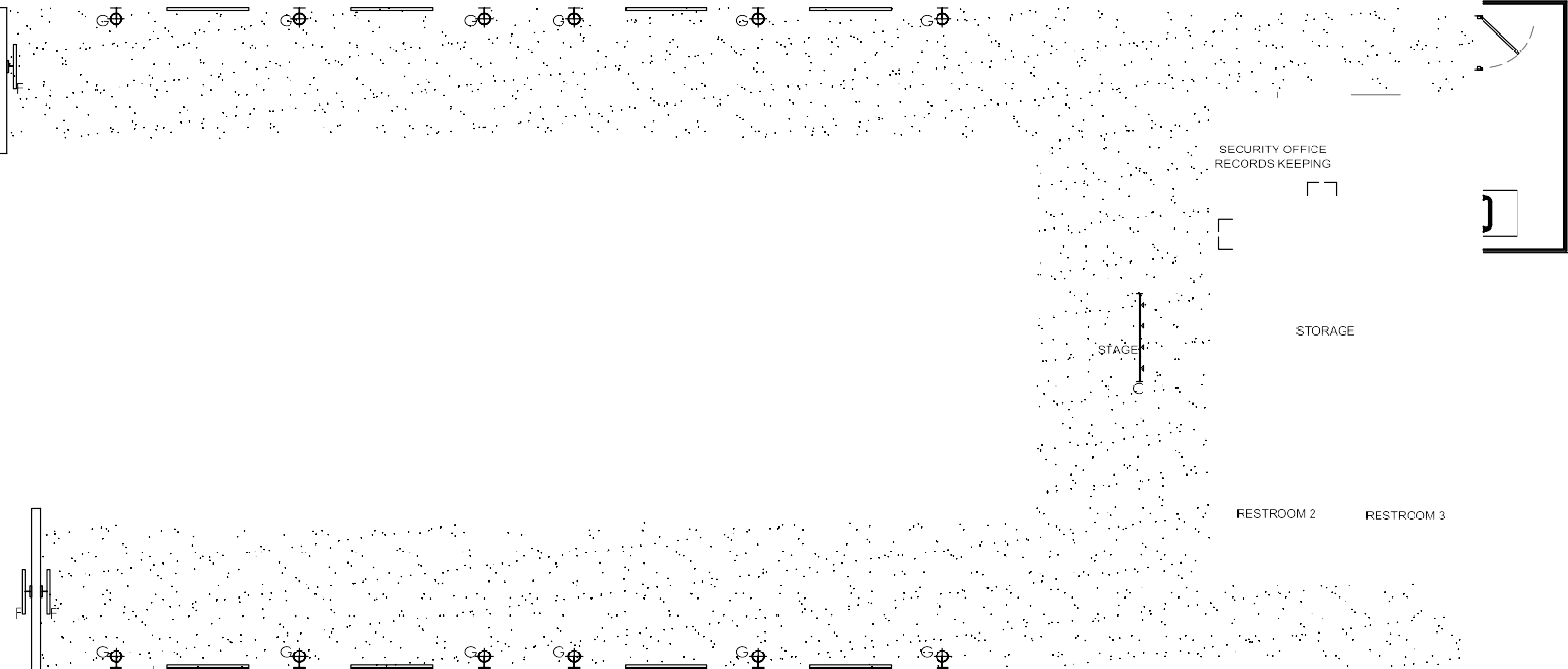 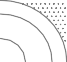 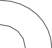 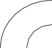 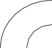 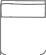 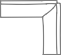 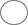 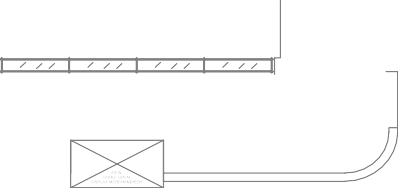 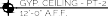 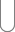 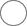 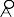 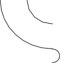 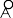 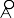 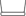 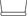 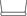 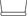 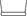 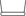 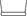 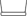 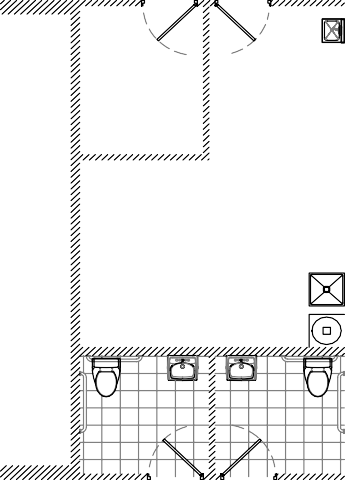 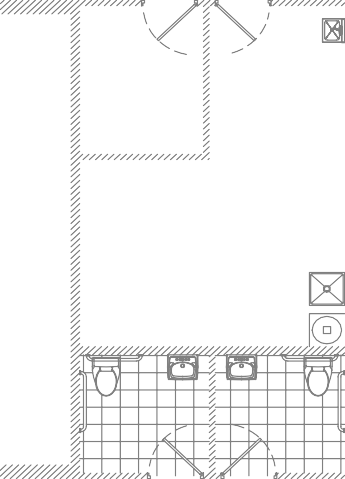 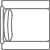 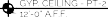 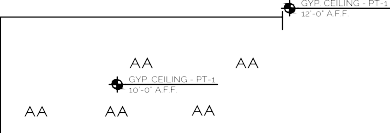 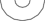 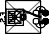 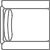 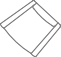 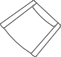 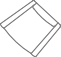 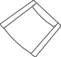 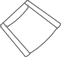 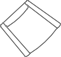 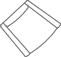 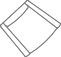 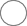 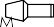 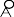 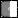 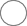 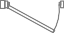 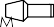 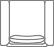 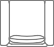 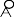 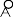 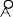 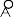 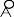 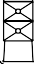 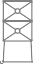 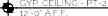 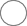 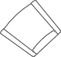 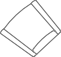 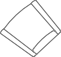 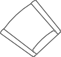 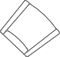 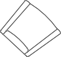 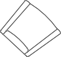 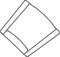 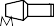 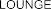 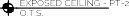 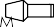 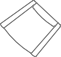 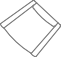 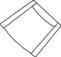 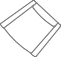 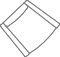 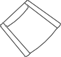 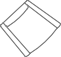 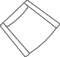 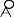 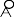 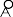 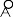 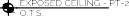 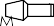 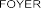 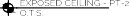 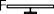 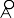 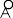 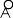 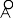 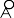 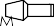 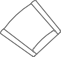 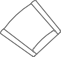 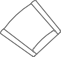 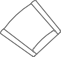 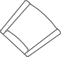 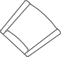 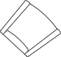 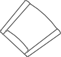 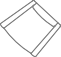 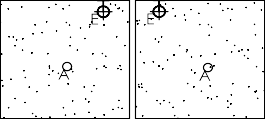 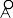 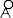 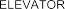 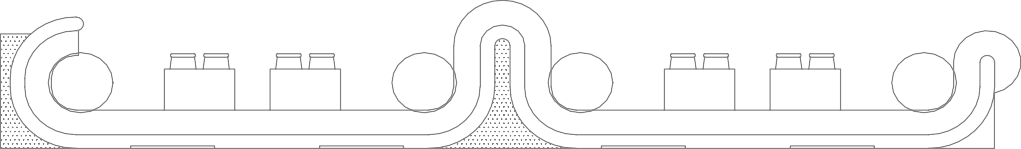 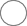 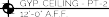 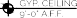 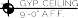 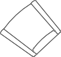 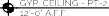 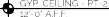 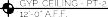 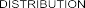 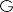 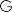 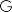 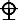 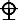 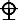 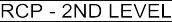 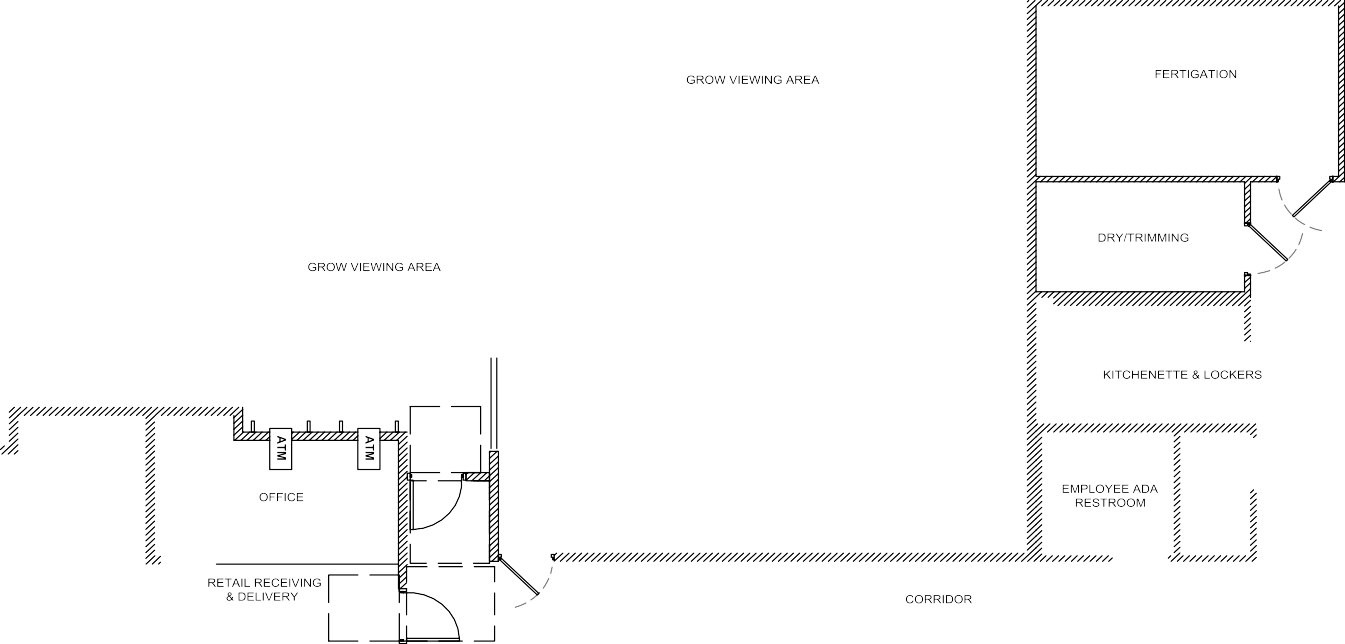 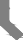 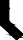 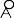 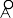 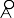 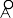 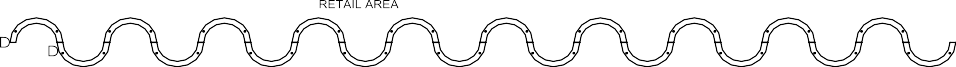 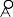 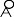 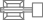 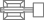 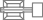 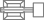 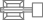 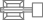 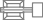 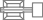 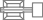 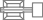 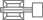 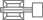 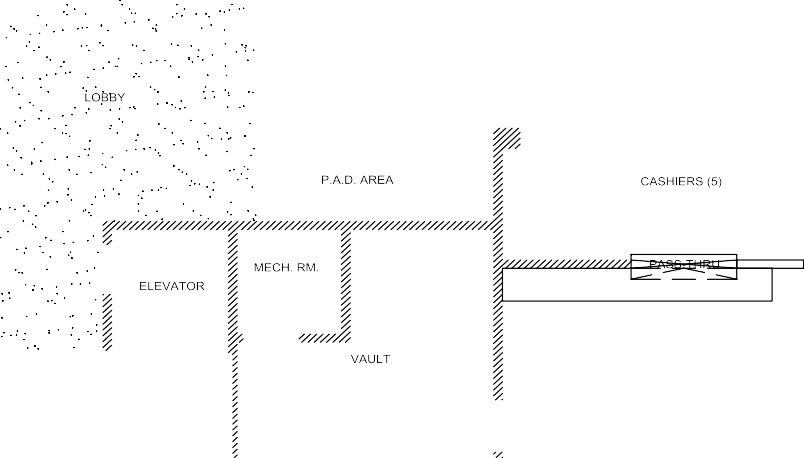 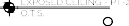 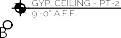 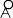 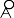 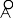 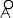 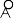 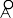 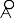 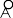 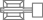 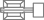 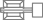 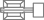 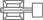 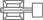 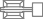 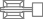 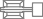 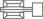 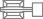 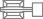 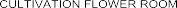 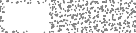 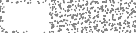 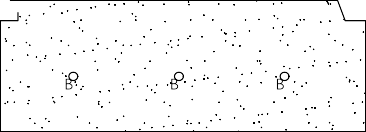 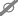 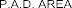 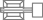 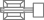 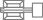 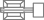 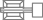 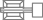 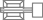 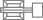 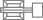 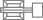 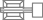 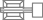 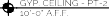 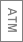 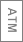 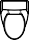 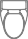 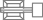 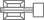 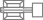 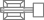 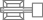 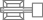 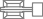 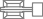 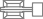 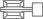 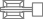 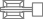 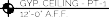 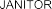 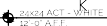 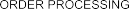 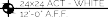 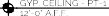 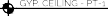 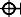 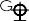 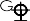 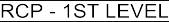 ELEVATE (LINDSAY) - DESIGN CONCEPT R1
RCP: FIRST & SECOND LEVEL
©2022 THE HIGH ROAD DESIGN STUDIO, LLC
CONFIDENTIAL: DO NOT DISTRIBUTE OUTSIDE OF YOUR ORGANIZATION
HIGHROADSTUDIO.COM
27
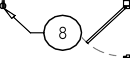 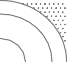 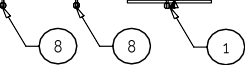 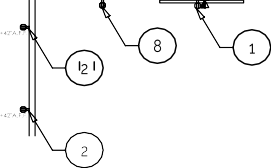 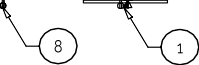 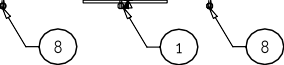 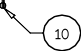 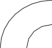 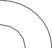 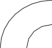 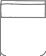 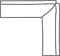 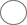 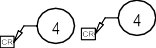 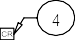 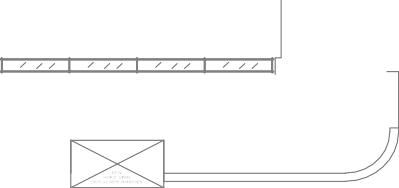 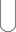 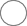 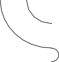 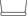 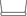 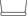 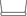 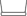 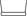 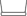 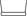 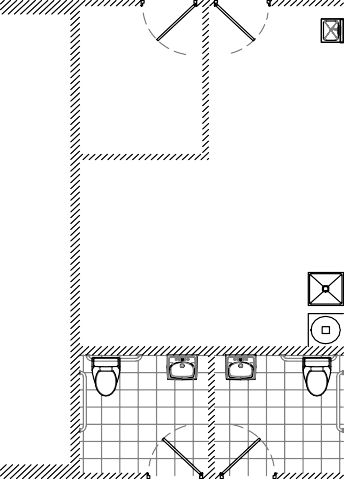 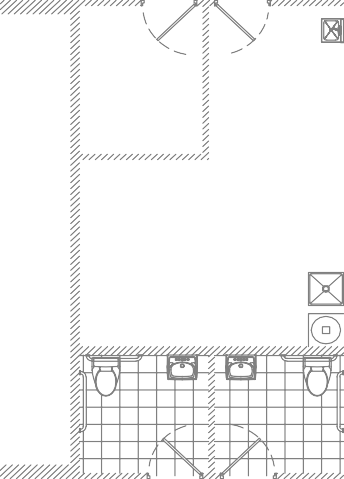 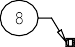 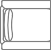 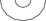 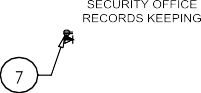 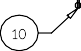 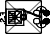 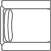 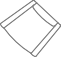 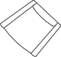 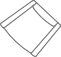 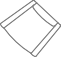 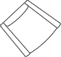 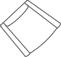 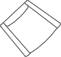 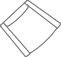 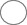 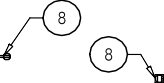 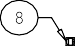 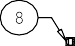 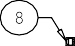 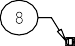 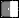 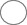 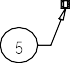 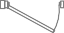 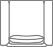 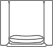 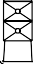 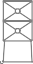 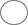 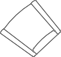 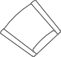 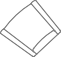 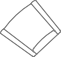 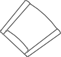 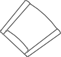 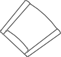 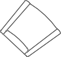 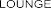 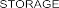 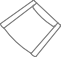 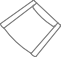 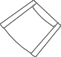 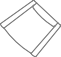 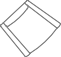 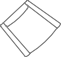 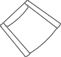 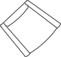 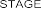 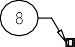 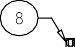 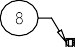 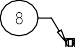 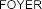 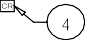 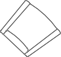 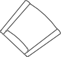 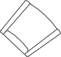 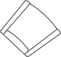 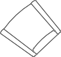 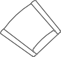 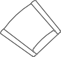 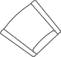 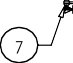 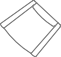 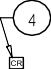 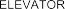 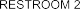 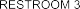 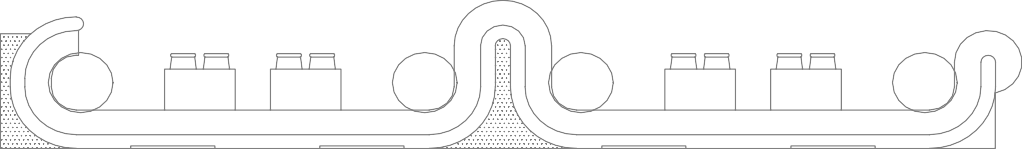 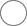 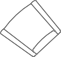 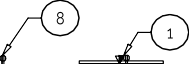 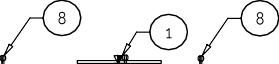 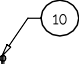 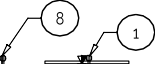 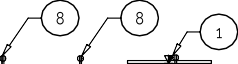 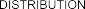 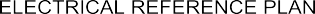 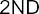 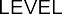 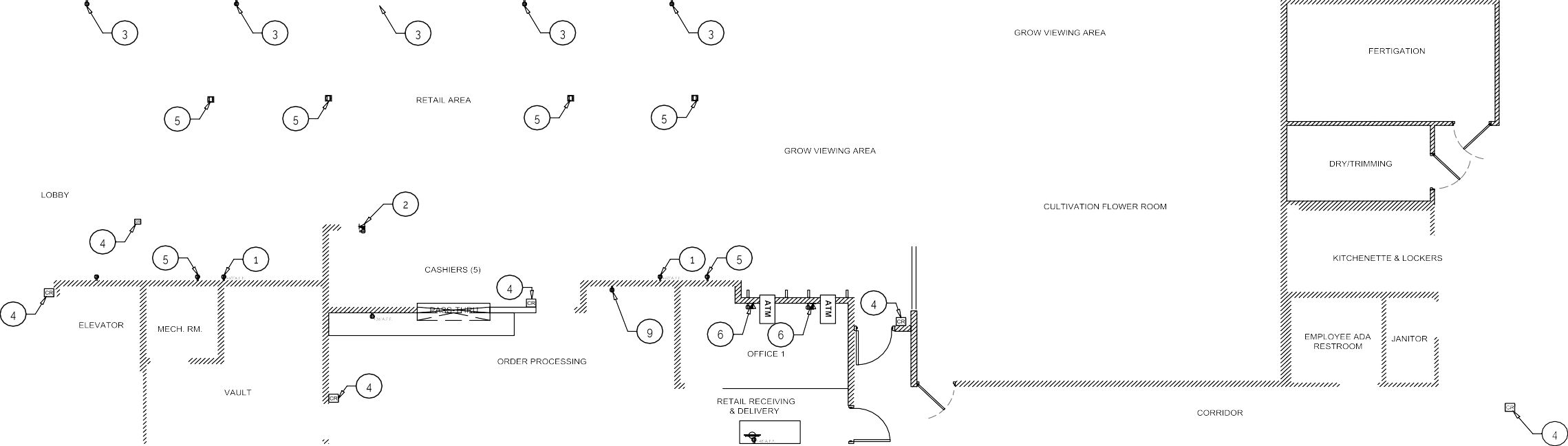 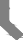 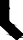 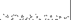 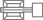 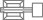 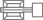 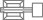 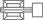 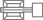 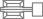 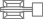 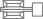 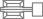 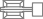 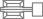 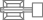 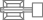 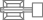 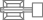 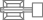 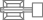 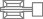 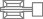 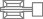 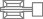 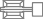 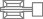 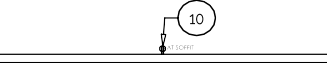 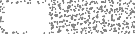 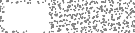 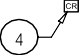 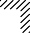 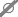 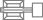 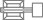 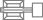 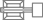 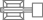 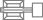 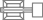 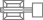 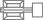 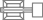 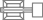 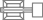 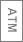 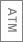 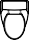 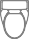 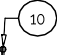 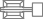 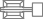 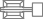 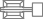 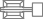 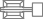 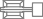 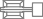 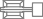 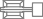 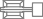 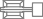 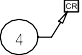 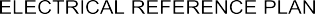 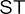 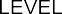 ELEVATE (LINDSAY) - DESIGN CONCEPT R1
ERP: FIRST & SECOND LEVEL
©2022 THE HIGH ROAD DESIGN STUDIO, LLC
CONFIDENTIAL: DO NOT DISTRIBUTE OUTSIDE OF YOUR ORGANIZATION
HIGHROADSTUDIO.COM
VISUAL SCHEDULES
©2022 THE HIGH ROAD DESIGN STUDIO, LLC
CONFIDENTIAL: DO NOT DISTRIBUTE OUTSIDE OF YOUR ORGANIZATION
HIGHROADSTUDIO.COM
29
FLOORING & BASE
FC-1	FC-2
WALLS & CEILING
PT-1	PT-2
MILLWORK & FIXTURES
CT-1	CT-2
CT-3
GL-1
GL-2
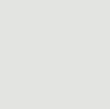 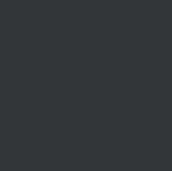 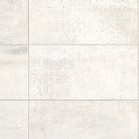 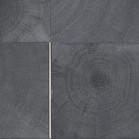 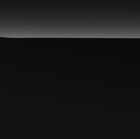 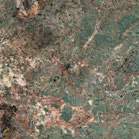 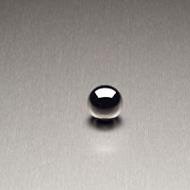 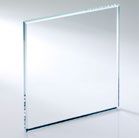 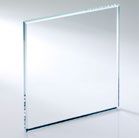 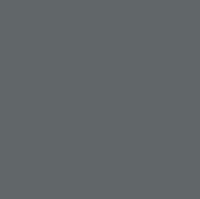 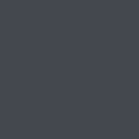 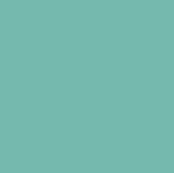 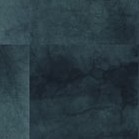 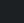 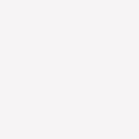 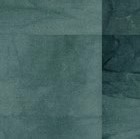 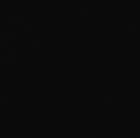 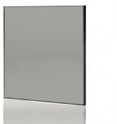 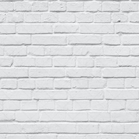 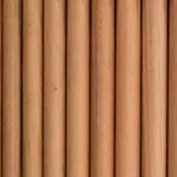 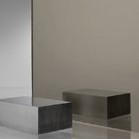 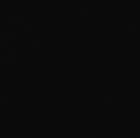 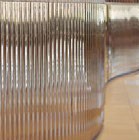 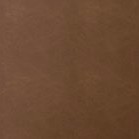 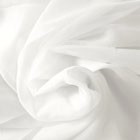 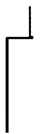 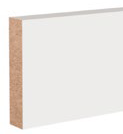 ELEVATE (LINDSAY) - DESIGN CONCEPT R1
VISUAL SCHEDULE: INTERIOR MATERIALS
©2022 THE HIGH ROAD DESIGN STUDIO, LLC
CONFIDENTIAL: DO NOT DISTRIBUTE OUTSIDE OF YOUR ORGANIZATION
HIGHROADSTUDIO.COM
30
MATERIAL FINISH
Painted Brick
LIGHTING
Exterior Sconce
PAINTS
PT-6
SIGNAGE
Presented Sign Option
PT-7
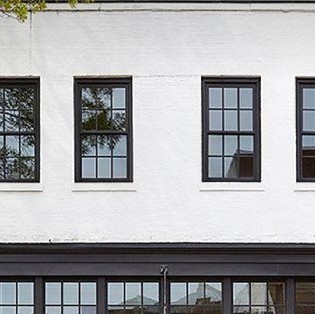 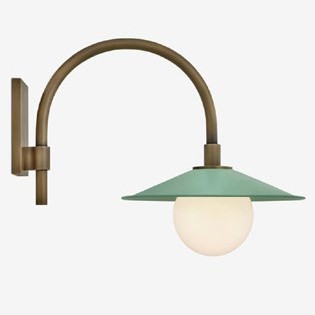 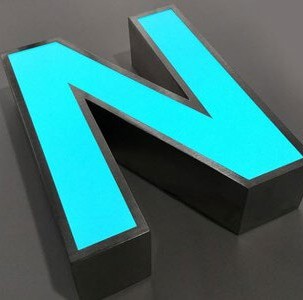 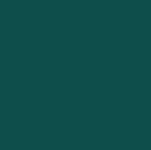 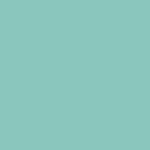 Sherwin Williams Historic Palette Paint SW0064 (Jewel-toned teal) Blue Peacock
Sherwin Williams Historic Palette Paint SW0075 (Teal #2) Holiday Turquoise
PT-1
PT-2
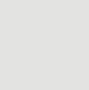 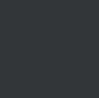 Painted Paneling
Marquee Sign Option
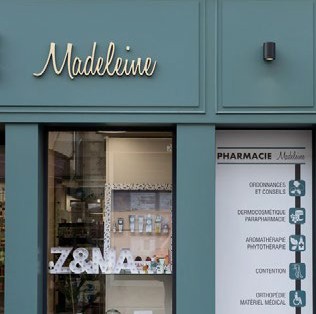 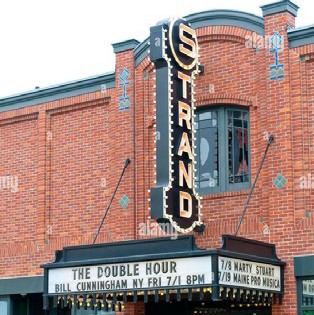 Sherwin Williams Paint SW-6252 (White) Ice Cube
Sherwin Williams Paint SW-6993 (Black) Black of Night
ELEVATE (LINDSAY) - DESIGN CONCEPT R1
VISUAL SCHEDULE: EXTERIOR MATERIALS
©2022 THE HIGH ROAD DESIGN STUDIO, LLC
CONFIDENTIAL: DO NOT DISTRIBUTE OUTSIDE OF YOUR ORGANIZATION
HIGHROADSTUDIO.COM
31
LOUNGE - CENTRAL SEATING AREA
TBL-3	CH-2
CH-3
CH-4
CH-5
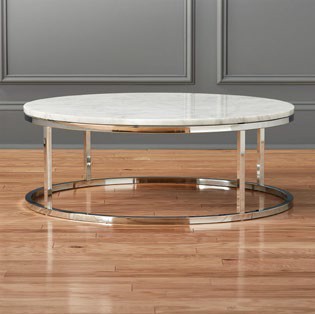 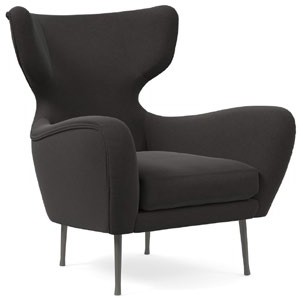 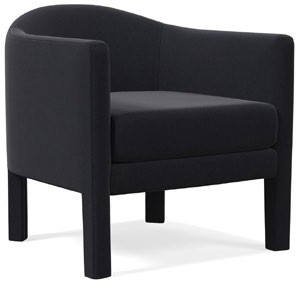 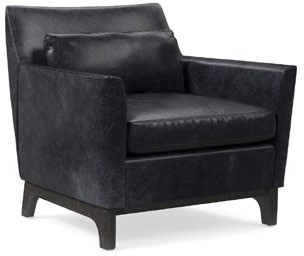 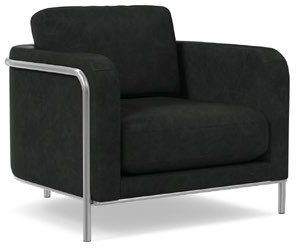 West Elm Contract Grade
West Elm Contract Grade
West Elm Contract Grade
West Elm Contract Grade
CB2
TBL-5
TBL-6
TBL-7
TBL-8
TBL-9
TBL-10
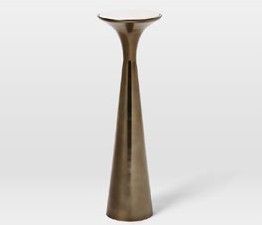 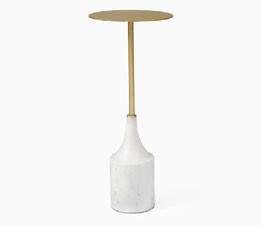 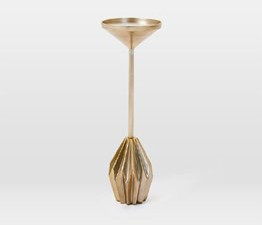 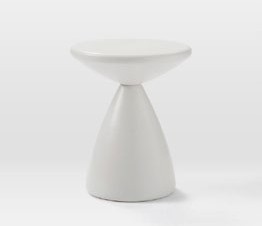 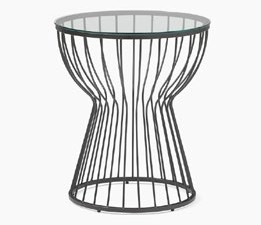 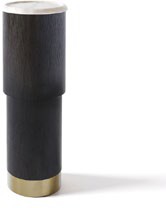 West Elm Contract Grade
West Elm Contract Grade
West Elm Contract Grade
West Elm Contract Grade
West Elm Contract Grade
West Elm
ELEVATE (LINDSAY) - DESIGN CONCEPT R1
VISUAL SCHEDULE: FF&E
©2022 THE HIGH ROAD DESIGN STUDIO, LLC
CONFIDENTIAL: DO NOT DISTRIBUTE OUTSIDE OF YOUR ORGANIZATION
HIGHROADSTUDIO.COM
32
LOUNGE - BANQUETTE SEATING
TBL-1
TBL-2
CH-1
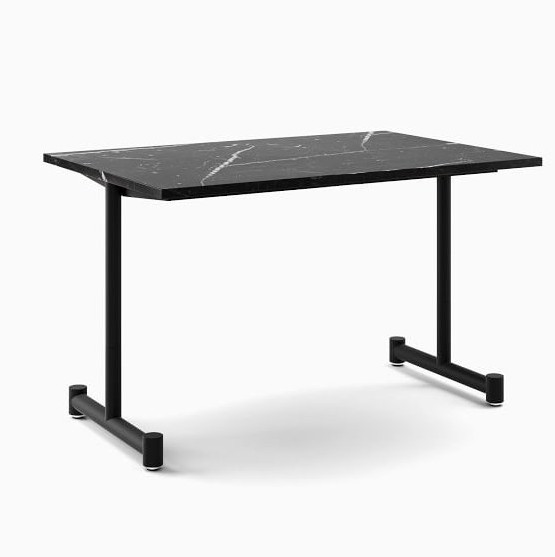 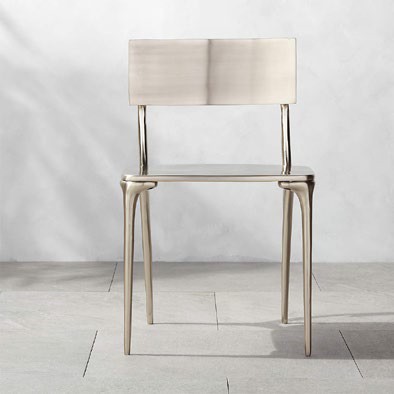 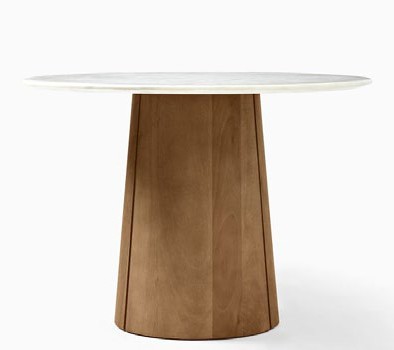 West Elm Contract Grade
West Elm Contract Grade
CB2
ELEVATE (LINDSAY) - DESIGN CONCEPT R1
VISUAL MATERIAL SCHEDULE: FF&E
©2022 THE HIGH ROAD DESIGN STUDIO, LLC
CONFIDENTIAL: DO NOT DISTRIBUTE OUTSIDE OF YOUR ORGANIZATION
HIGHROADSTUDIO.COM
33
VIP LOUNGE
CH-6
CH-7
CH-8
CH-9
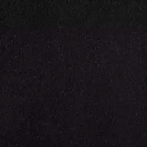 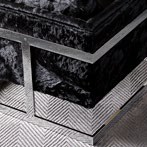 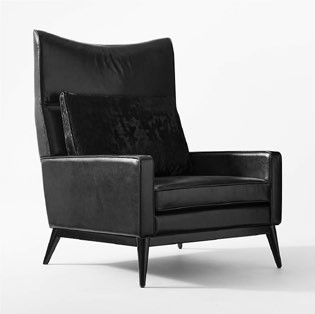 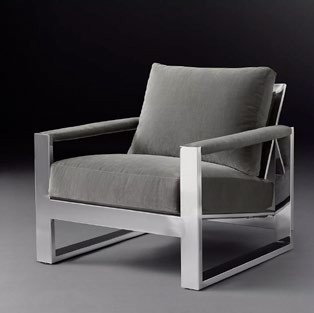 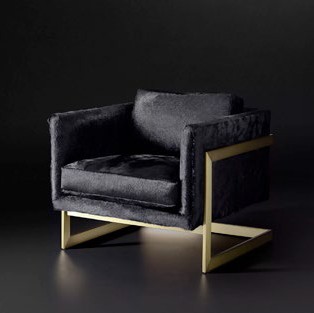 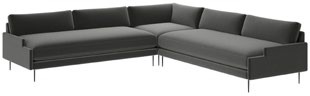 Lustrous Velvet, Black
Polished Chrome
Restoration Hardware
Restoration Hardware
CB2
CB2
CH-10
TBL-11
TBL-3
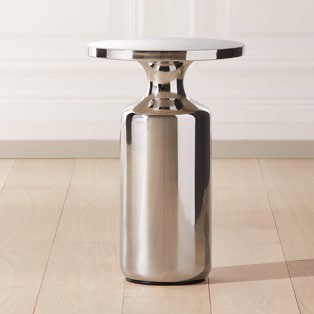 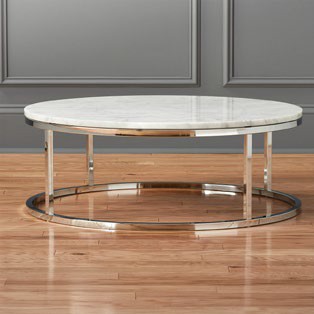 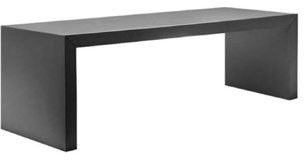 Andreu World Contract Grade
CB2
CB2
ELEVATE (LINDSAY) - DESIGN CONCEPT R1
VISUAL SCHEDULE: FF&E
©2022 THE HIGH ROAD DESIGN STUDIO, LLC
CONFIDENTIAL: DO NOT DISTRIBUTE OUTSIDE OF YOUR ORGANIZATION
HIGHROADSTUDIO.COM
34
EQUIPMENT
EQ-1
EQ-2
EQ-3
EQ-4
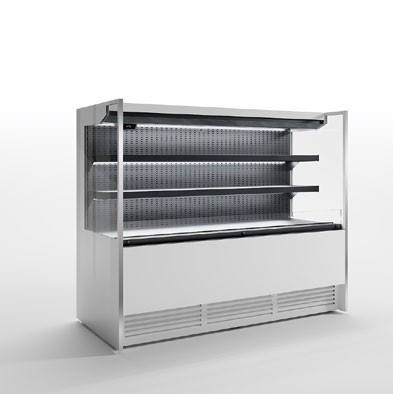 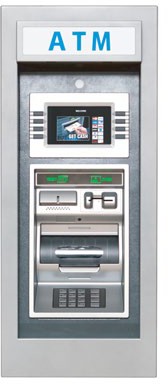 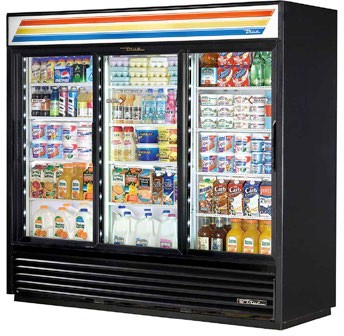 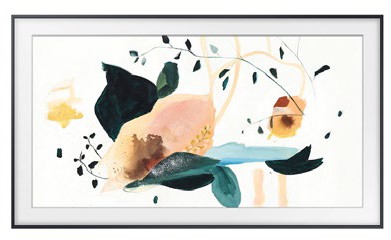 SAMSUNG 75" TV.
The Frame TV
Modern Teak bezel color.
GENMEGA
Thru-wall ATM. Genmega GT3000.
CIAM
Grab 'n Go Display Cooler.
Advanced Gourmet. Satin nickel finish.
TRUE
Fulfillment room inventory cooler. Owner provided.
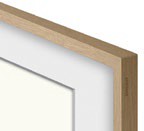 ELEVATE (LINDSAY) - DESIGN CONCEPT R1
VISUAL MATERIAL SCHEDULE: FF&E
©2022 THE HIGH ROAD DESIGN STUDIO, LLC
CONFIDENTIAL: DO NOT DISTRIBUTE OUTSIDE OF YOUR ORGANIZATION
HIGHROADSTUDIO.COM
35
DECORATIVE LIGHTING
D
F
G
H
J
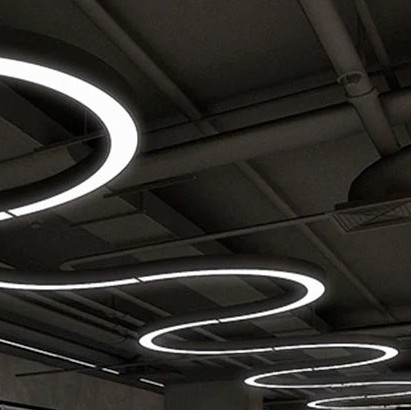 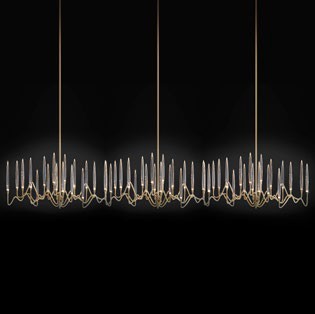 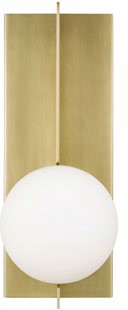 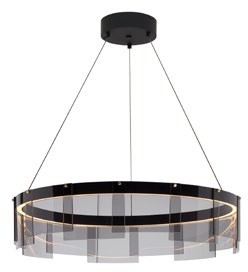 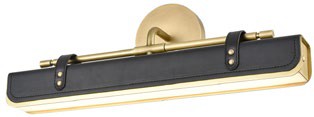 Lightology Option
VIP Lounge &/or Second Level Foyer Length: 112"
Matte Light Bronze
$21,450.00
OCL
Alora Lighting
Tech Lighting
Tech Lighting
ELEVATE (LINDSAY) - DESIGN CONCEPT R1
VISUAL SCHEDULE: FF&E
©2022 THE HIGH ROAD DESIGN STUDIO, LLC
CONFIDENTIAL: DO NOT DISTRIBUTE OUTSIDE OF YOUR ORGANIZATION
HIGHROADSTUDIO.COM